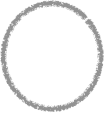 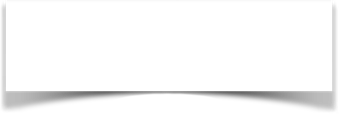 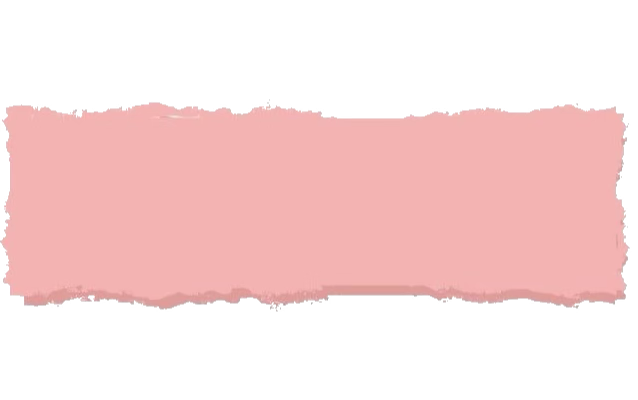 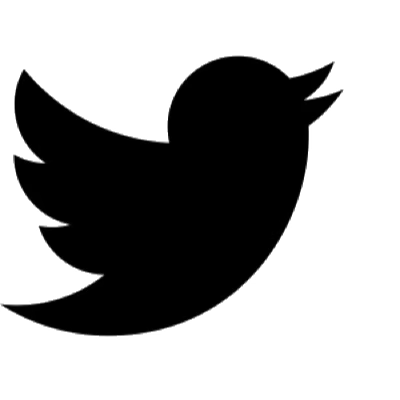 ٣
استكشاف
@mariamalb8ailym
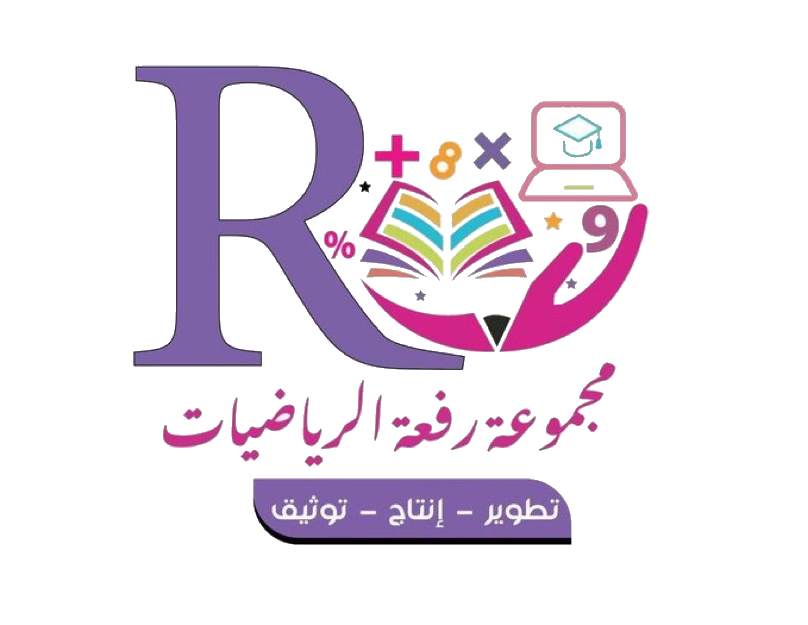 جمع الكسور العشرية وطرحها باستعمال النماذج
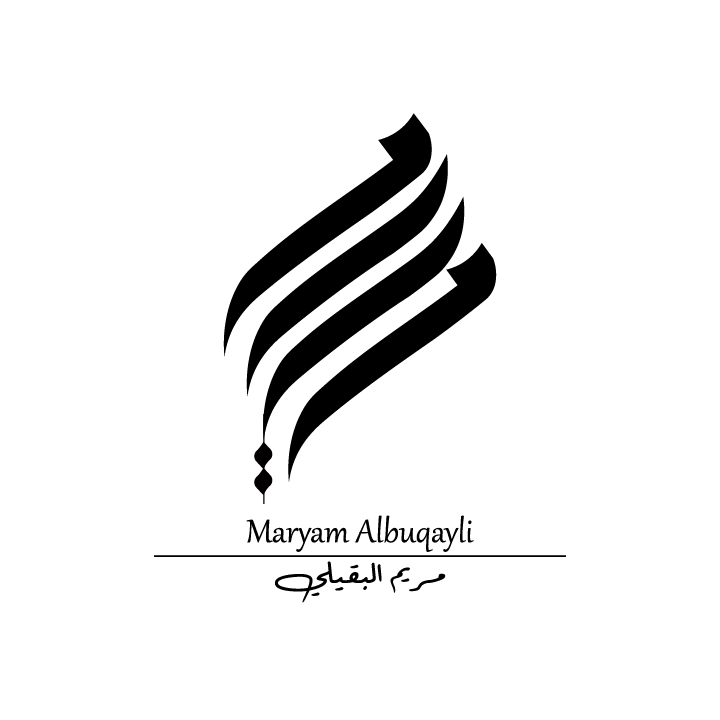 الفصل
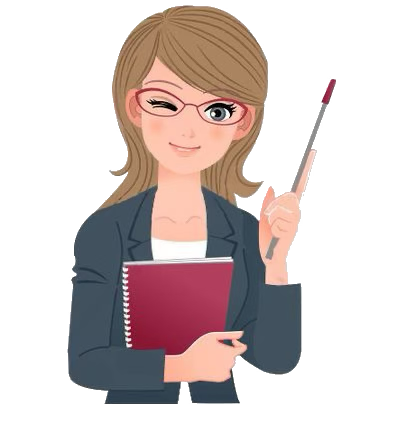 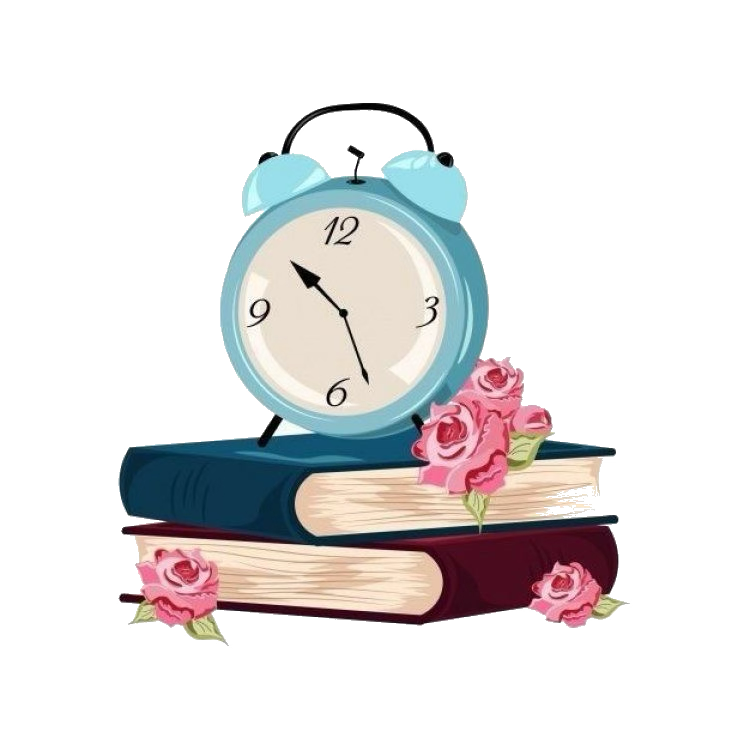 الأستاذة/ مريم البقيلي
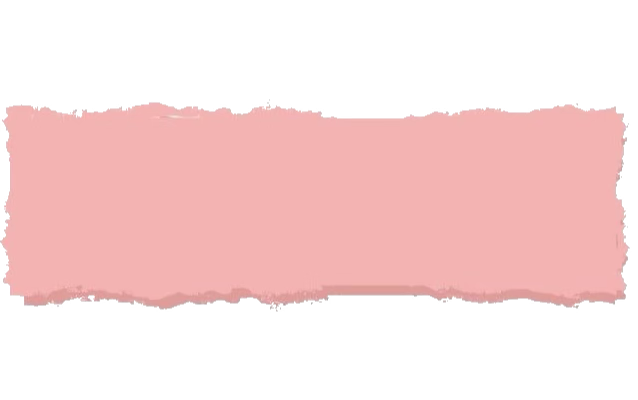 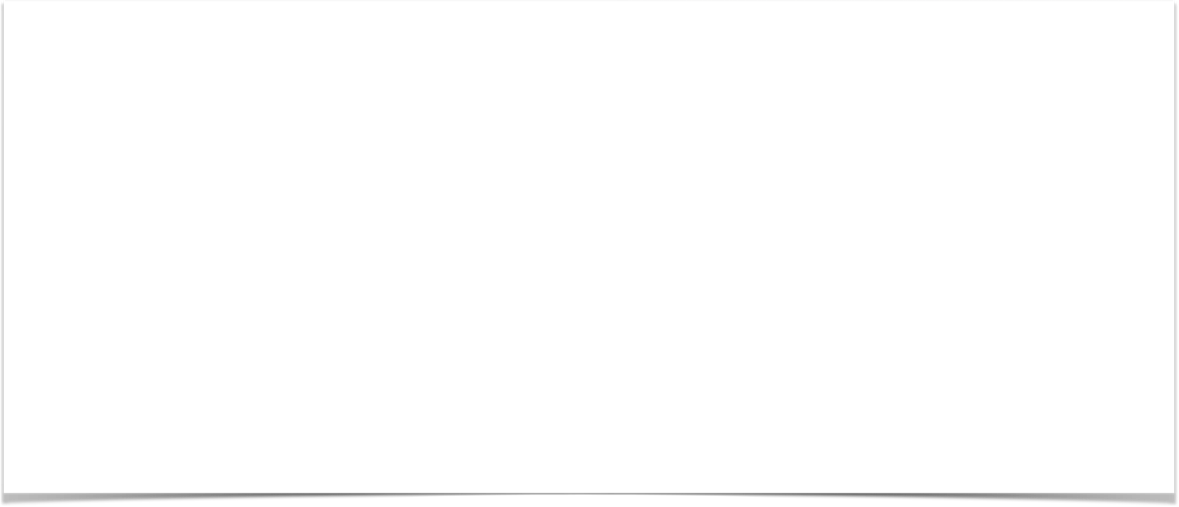 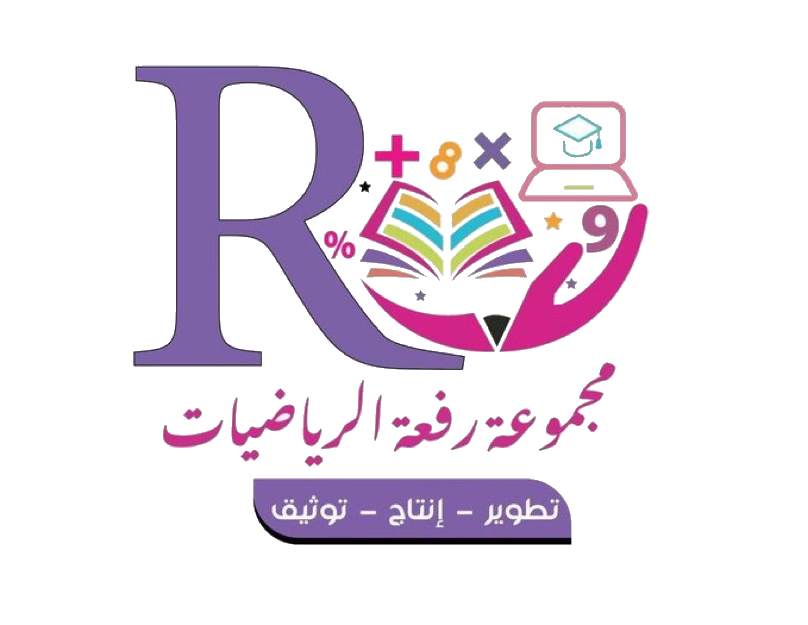 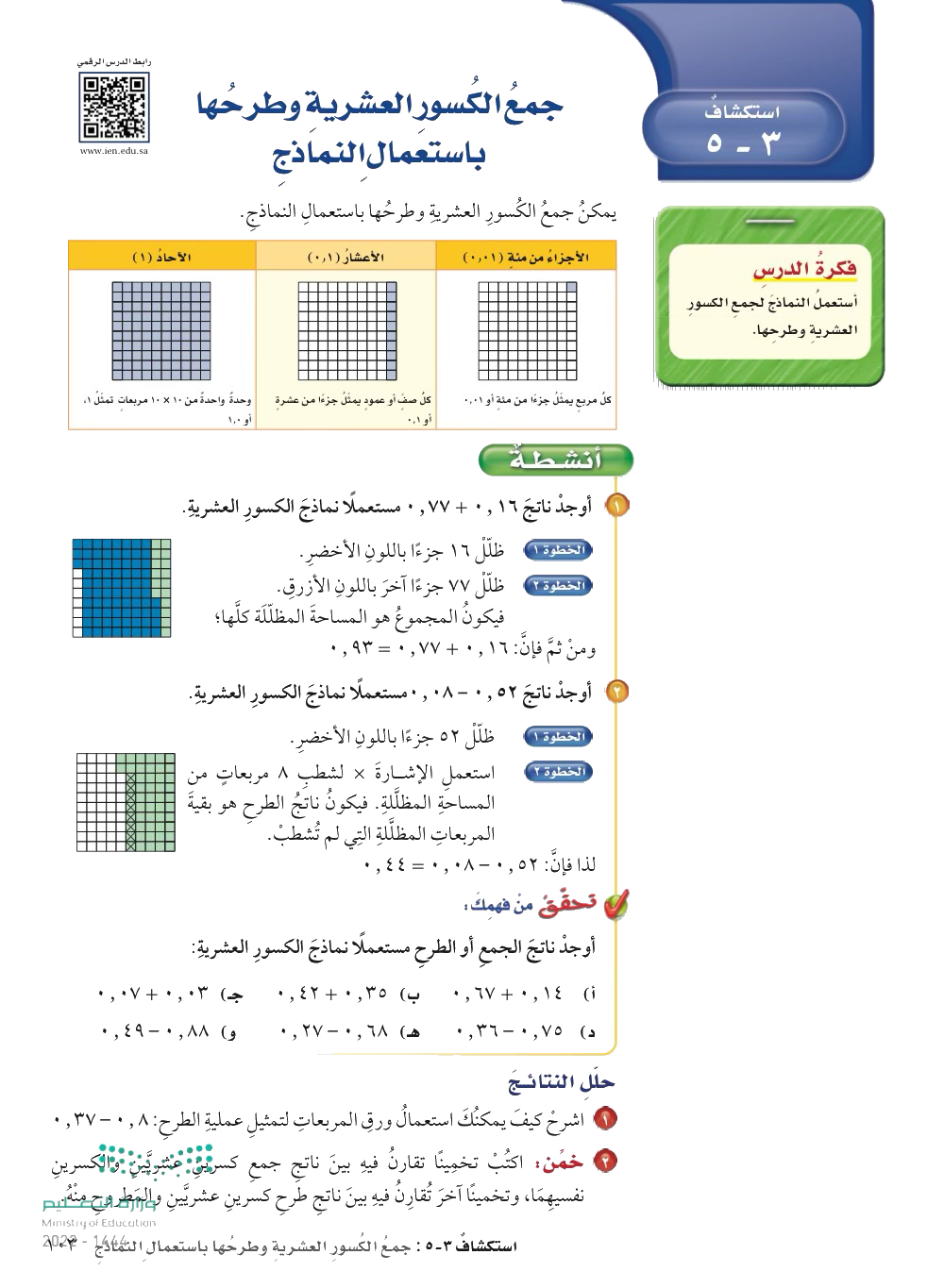 جمع الكسور العشرية وطرحها باستعمال النماذج
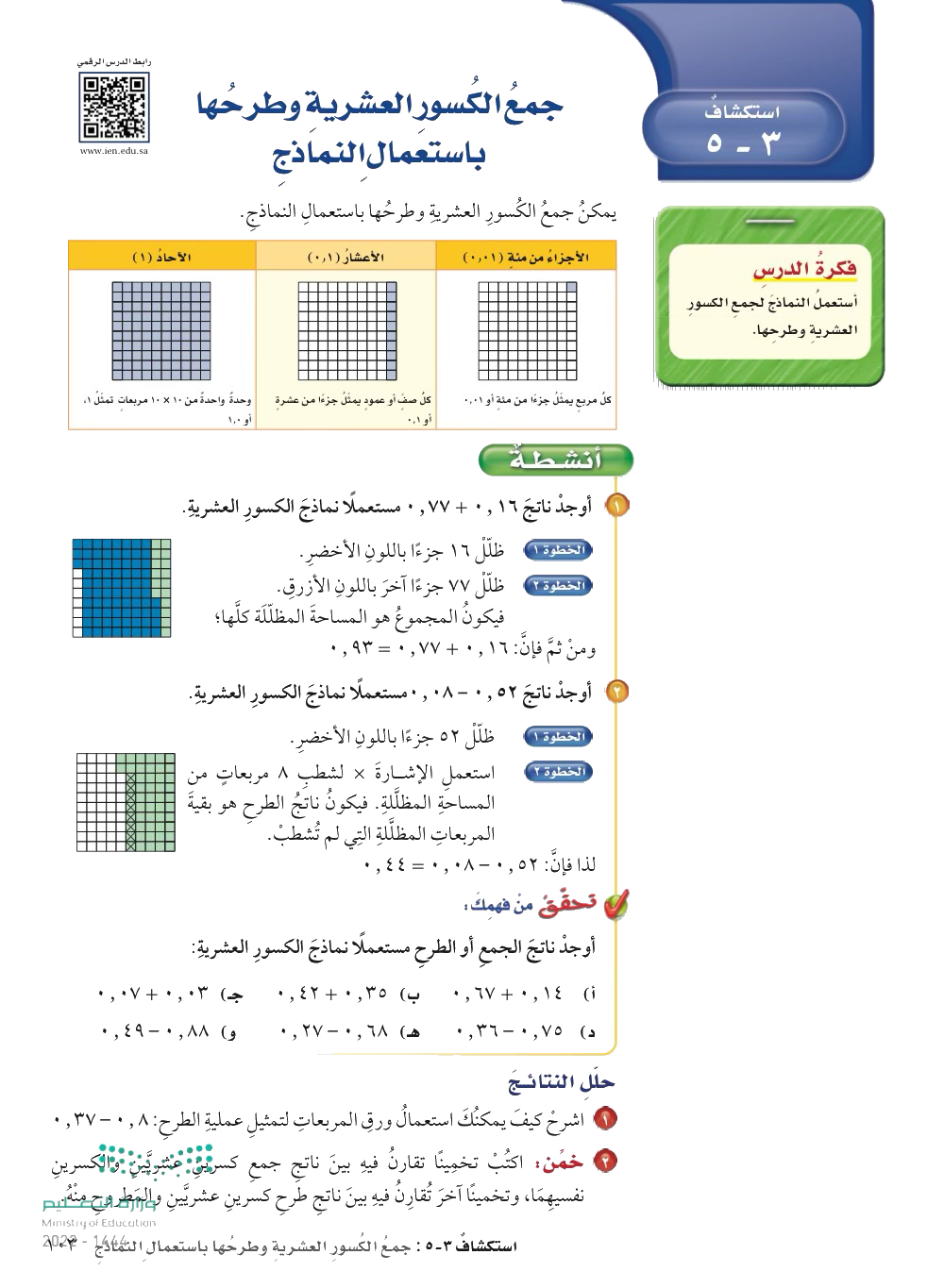 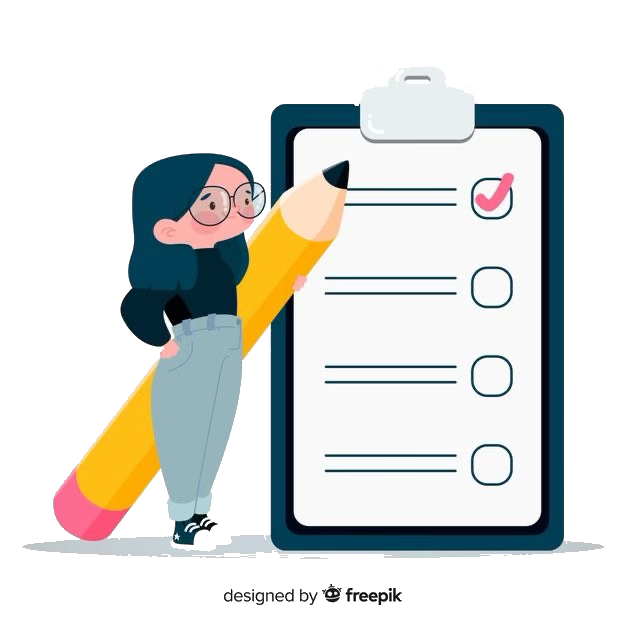 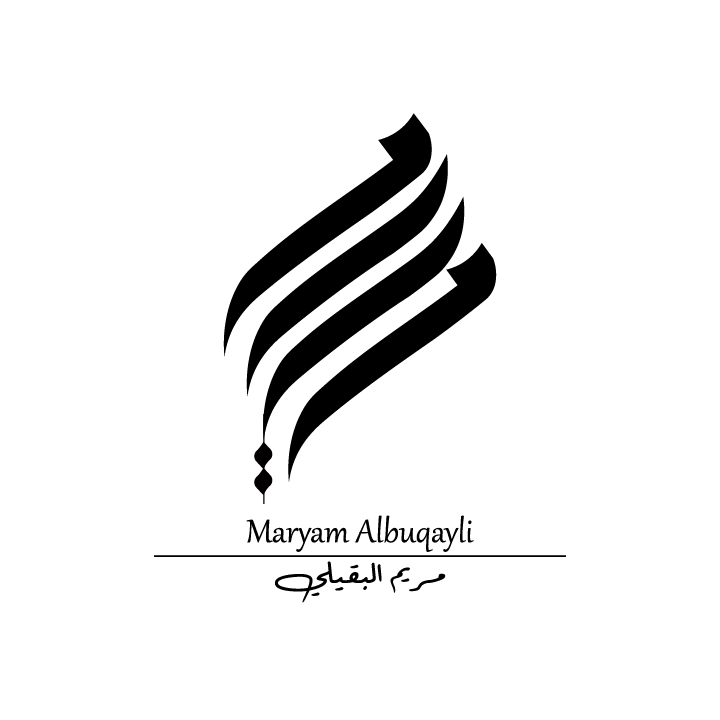 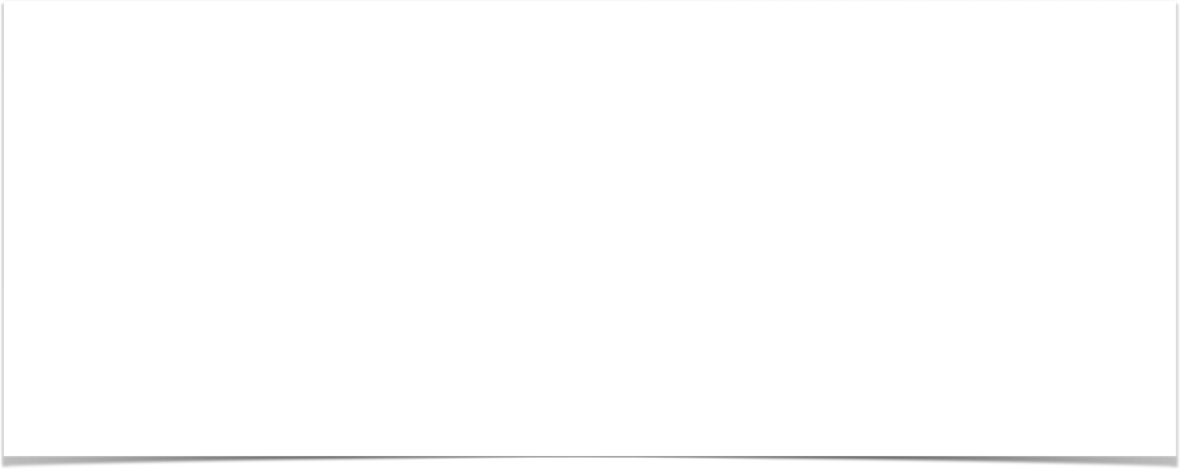 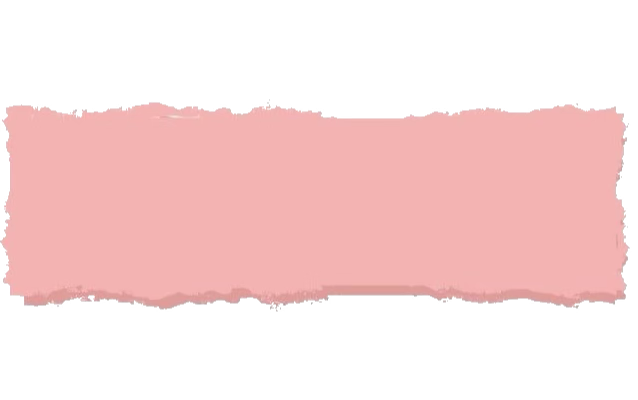 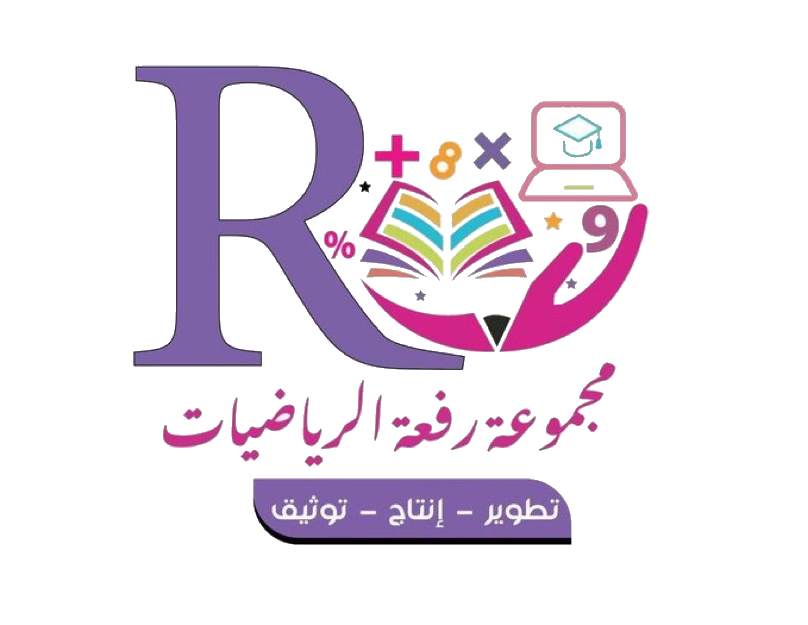 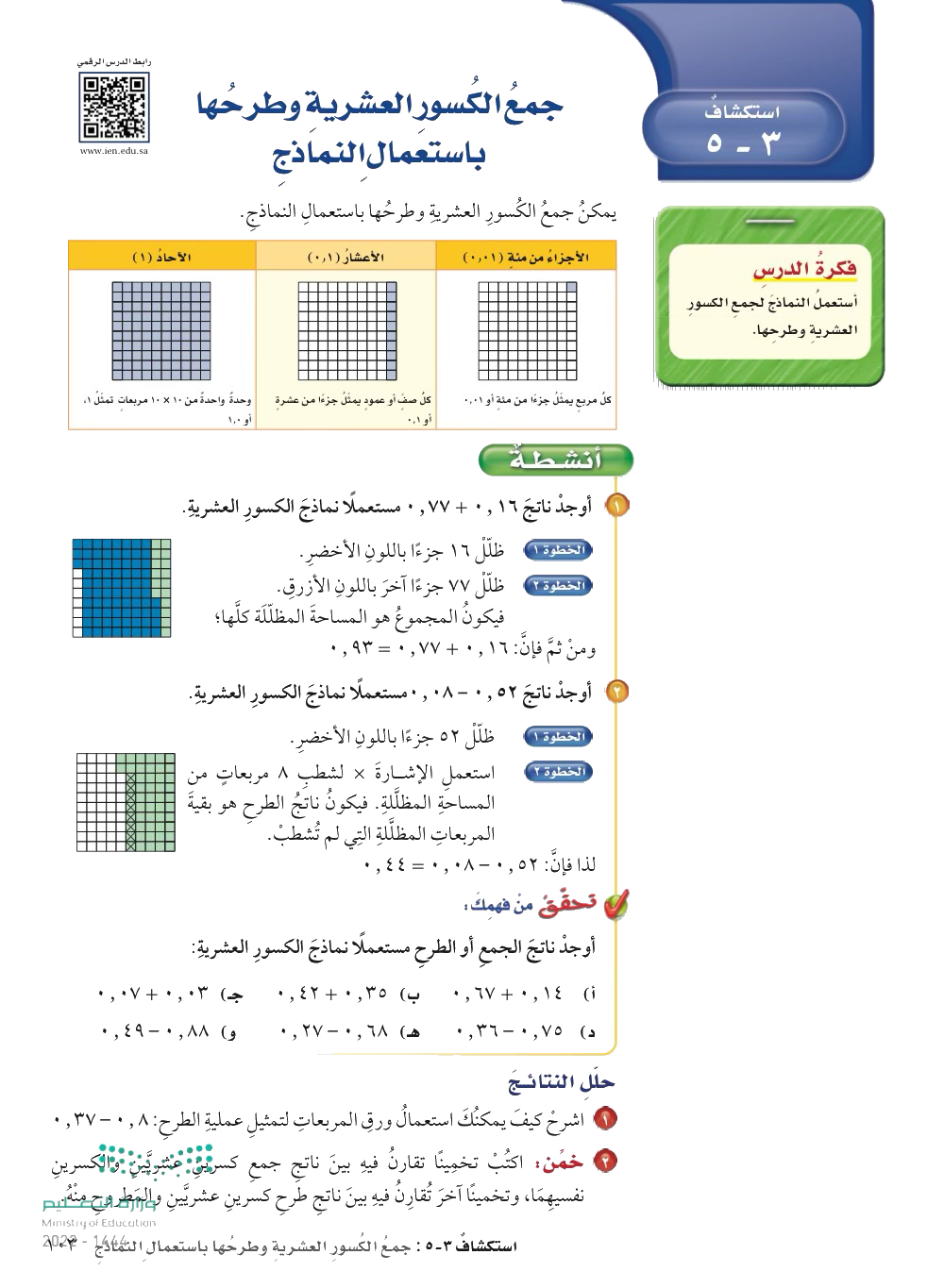 جمع الكسور العشرية وطرحها باستعمال النماذج
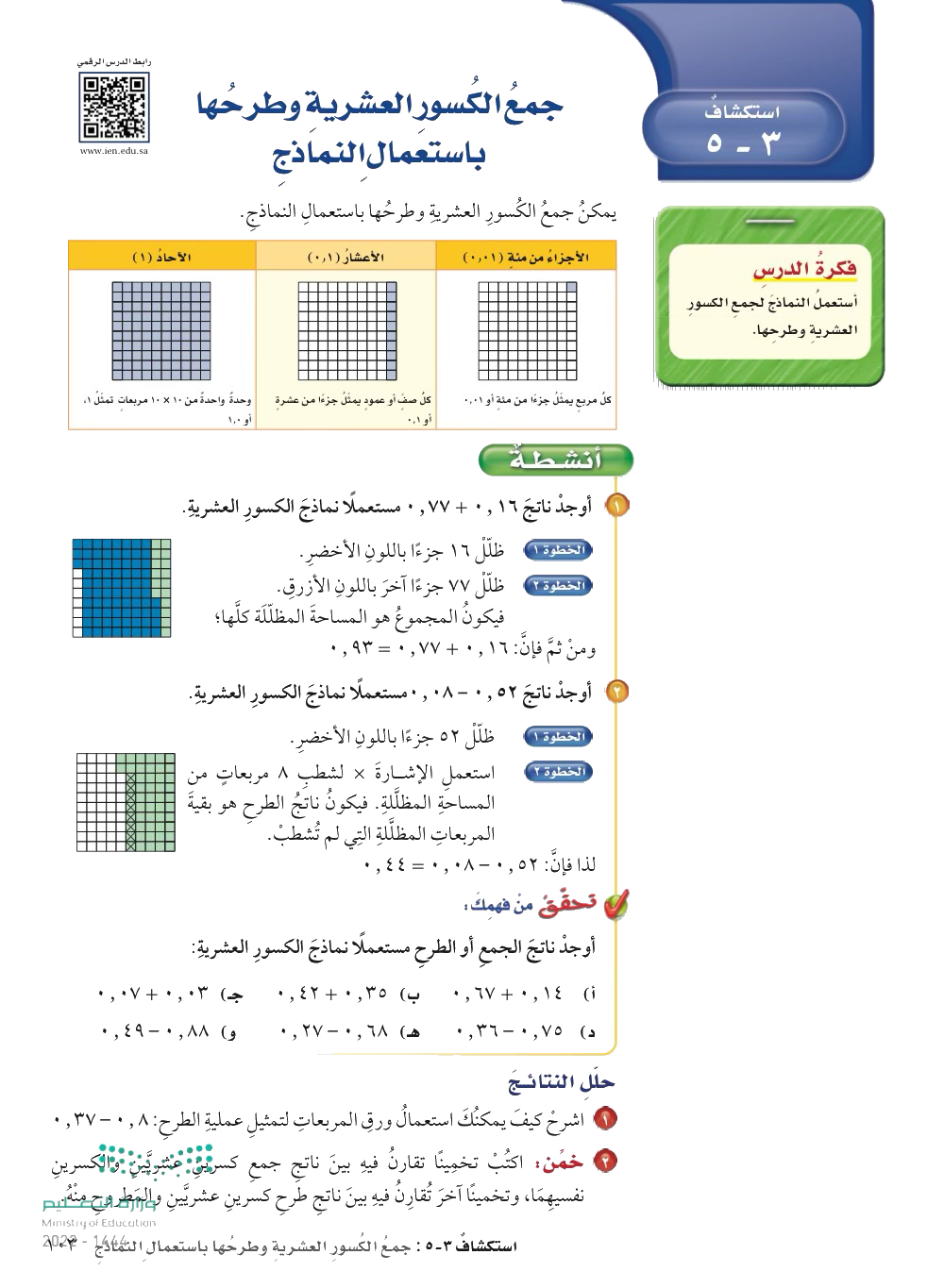 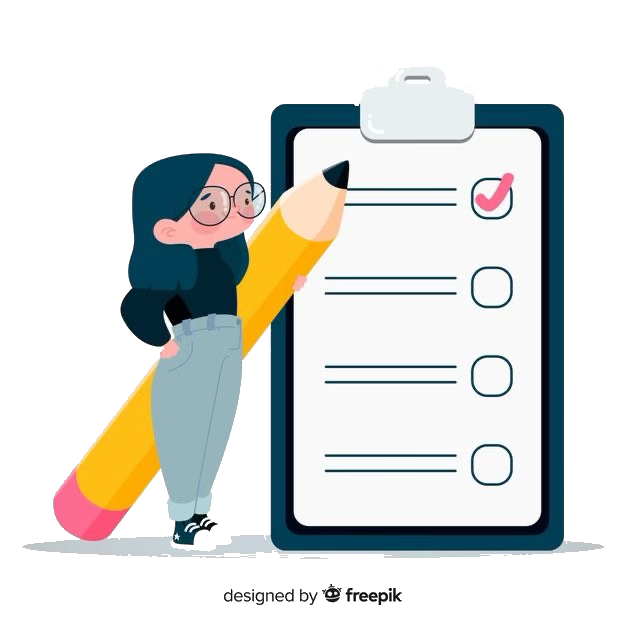 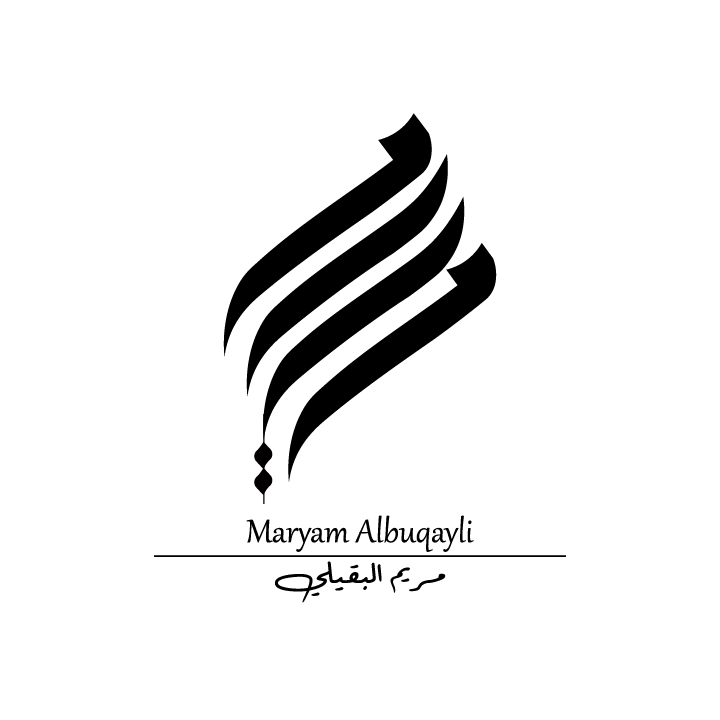 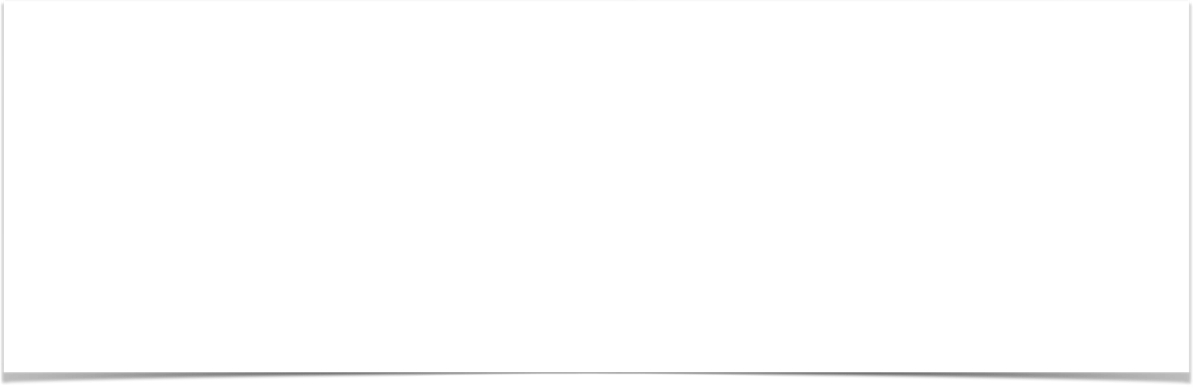 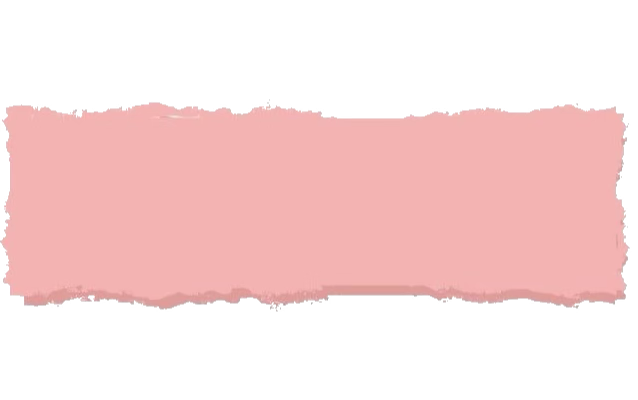 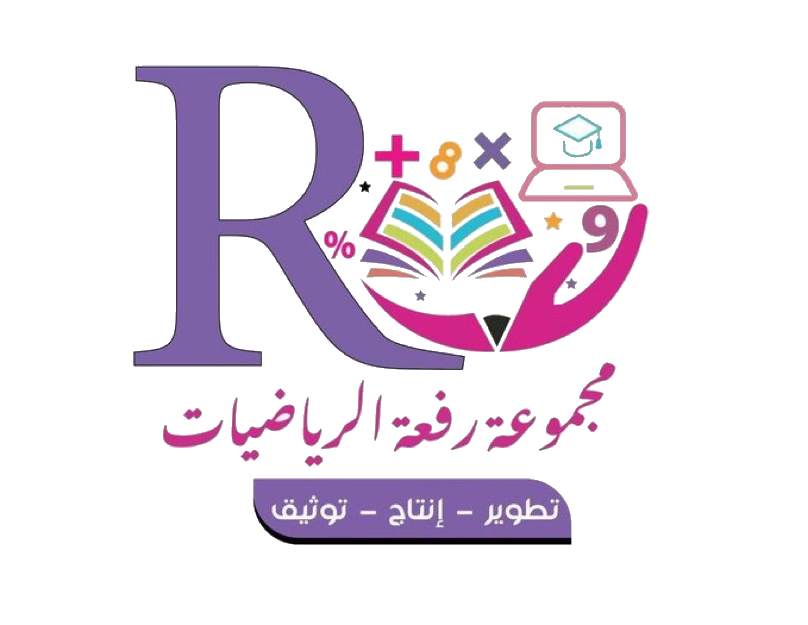 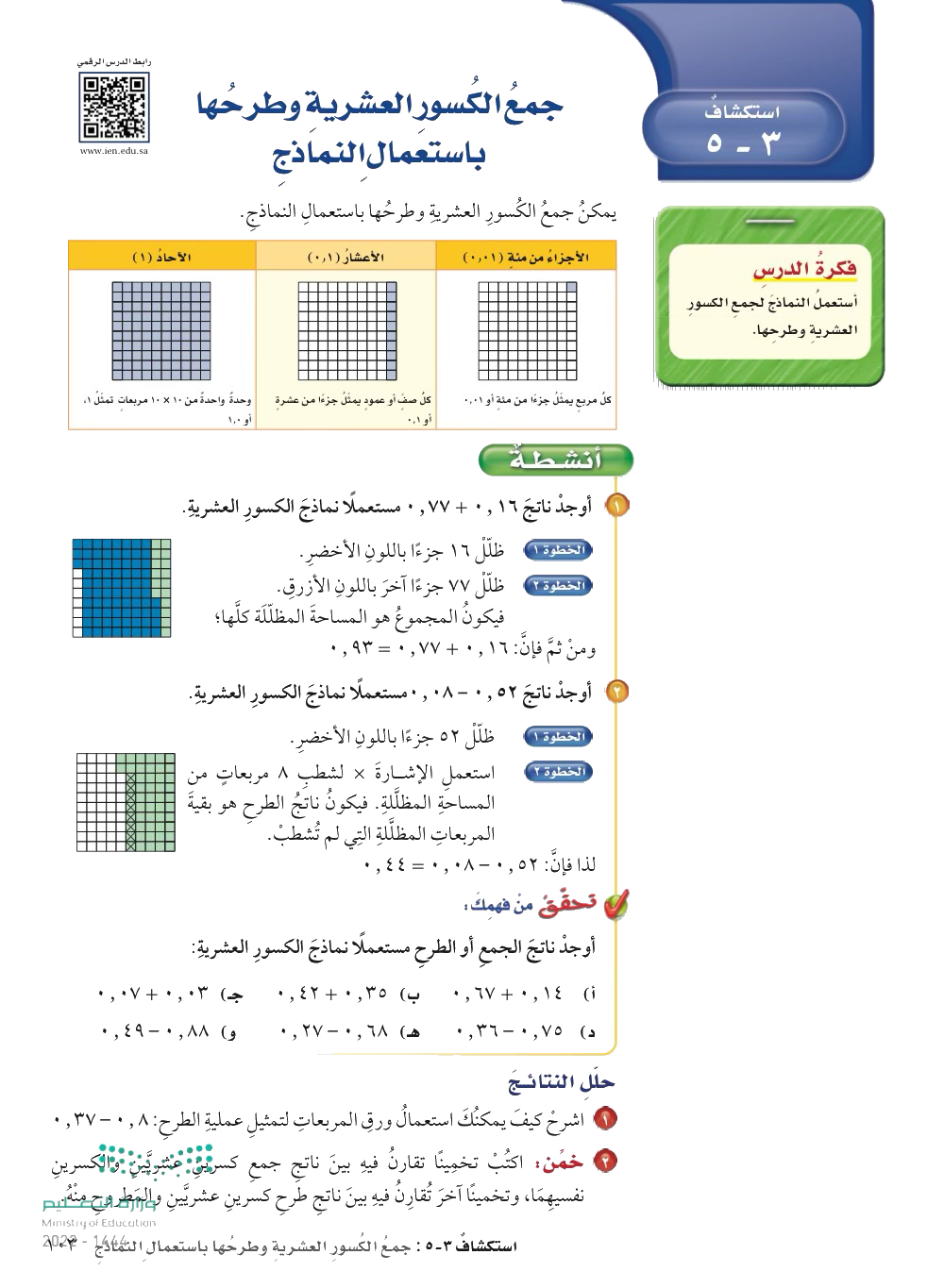 جمع الكسور العشرية وطرحها باستعمال النماذج
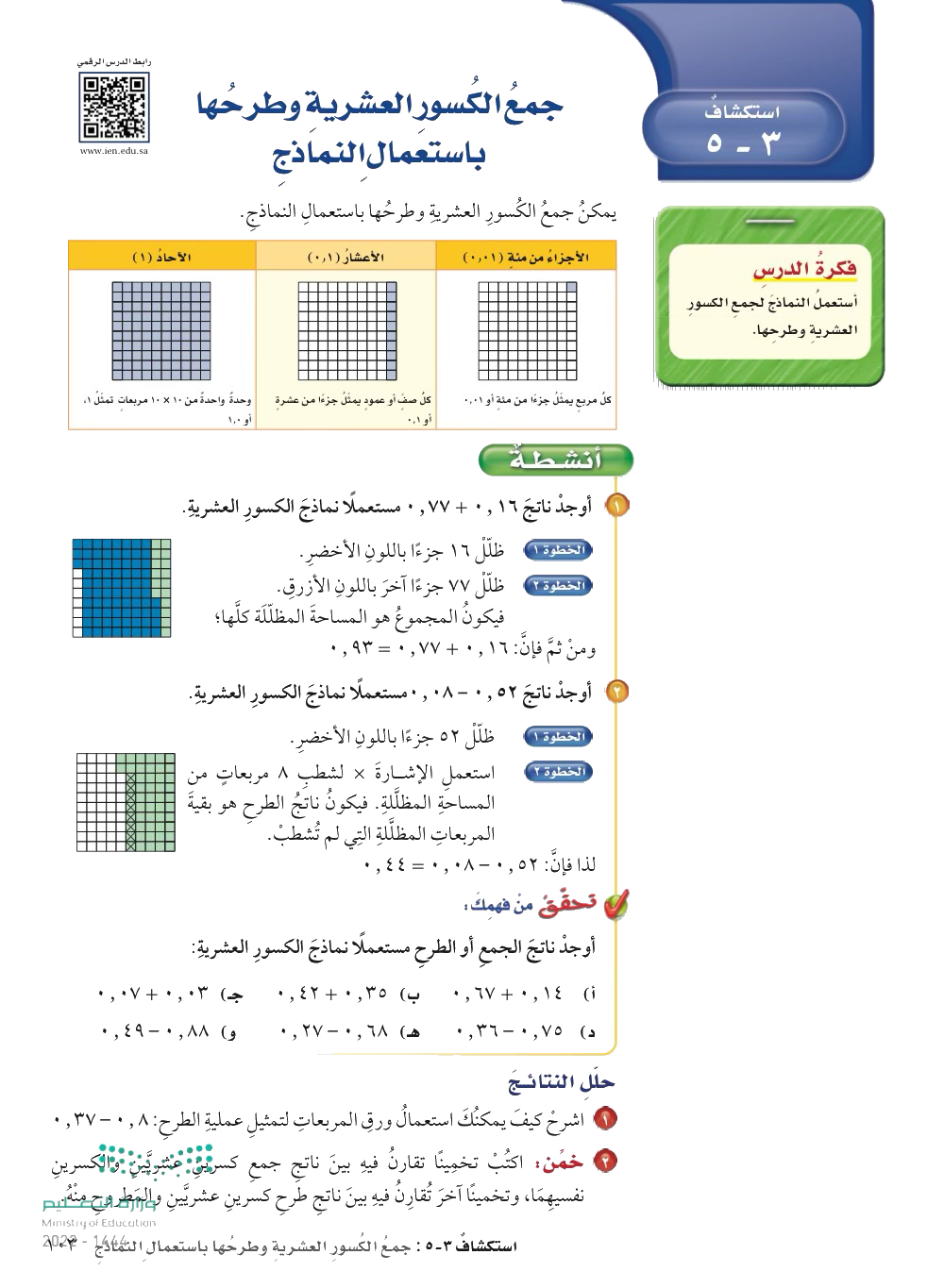 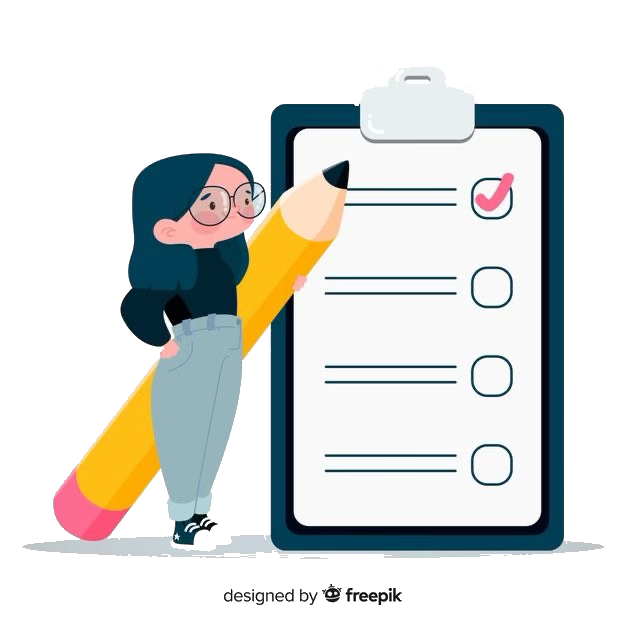 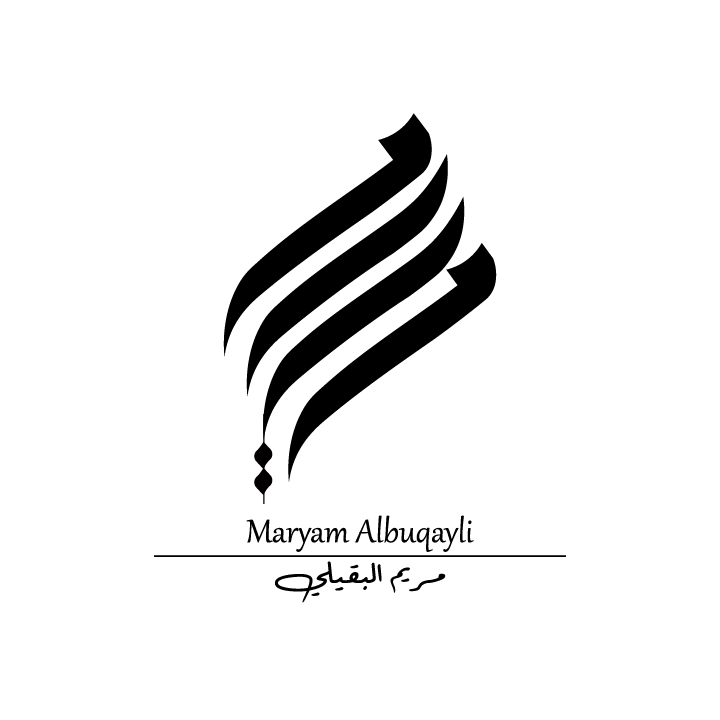 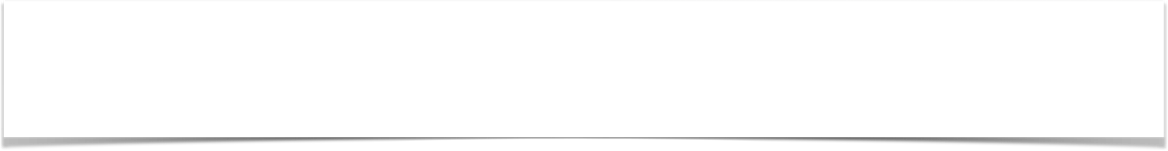 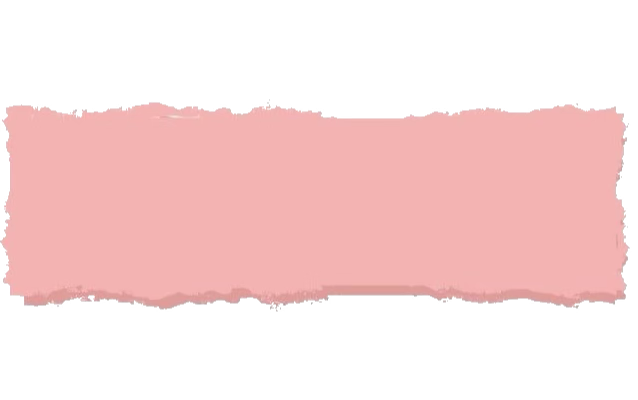 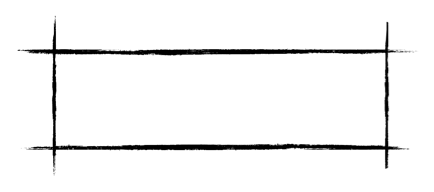 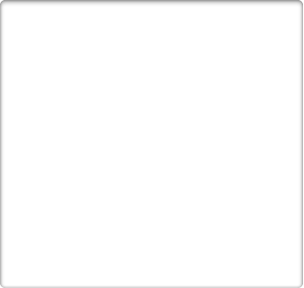 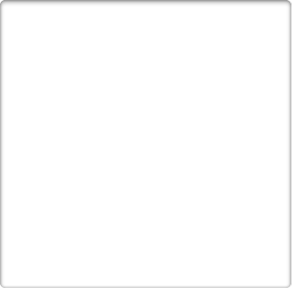 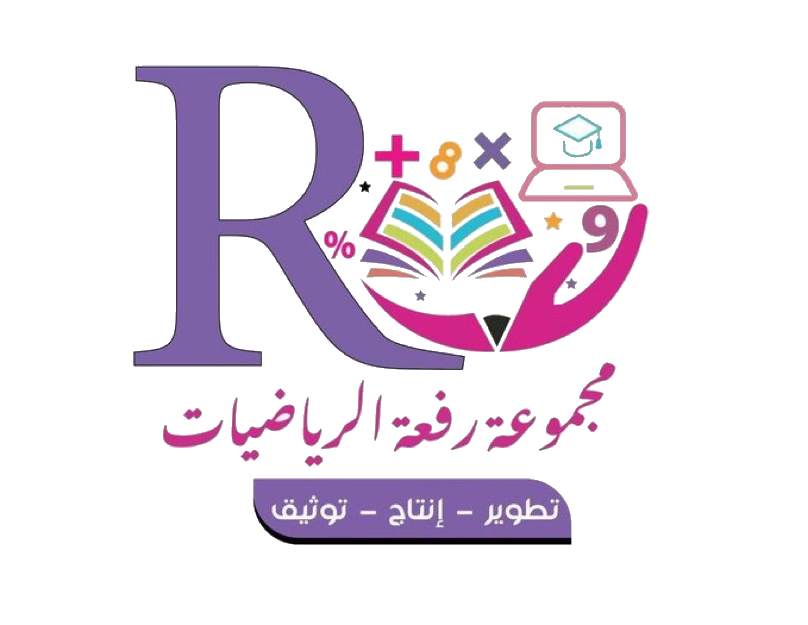 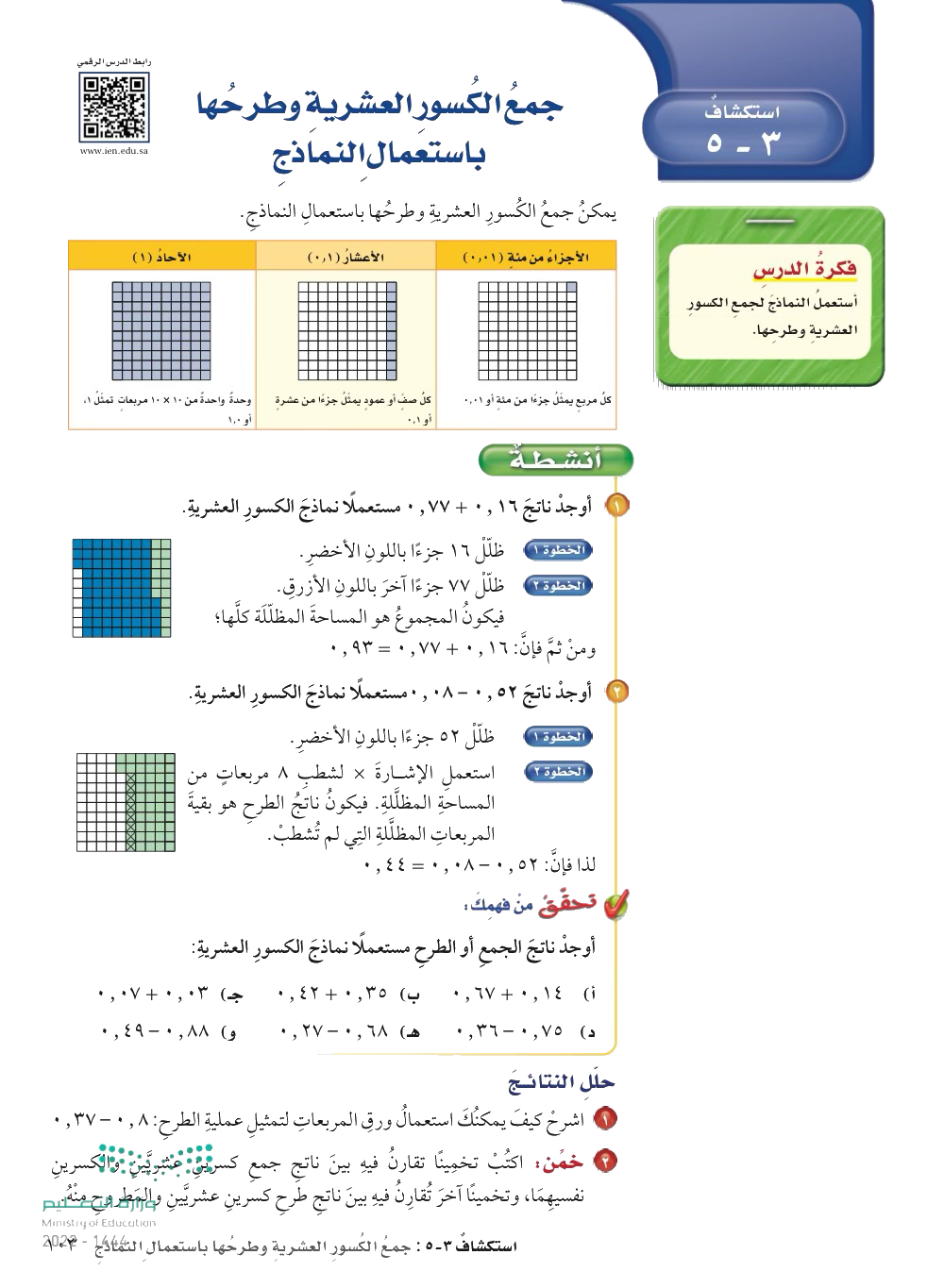 ظلل ١٤ مربع  بالوردي 
ظلل ٦٧ مربع بالأزرق
ظلل ٣٥ مربع  بالاخضر   
ظلل ٤٢ مربع بالأصفر
تحقق من فهمك
جمع الكسور العشرية وطرحها باستعمال النماذج
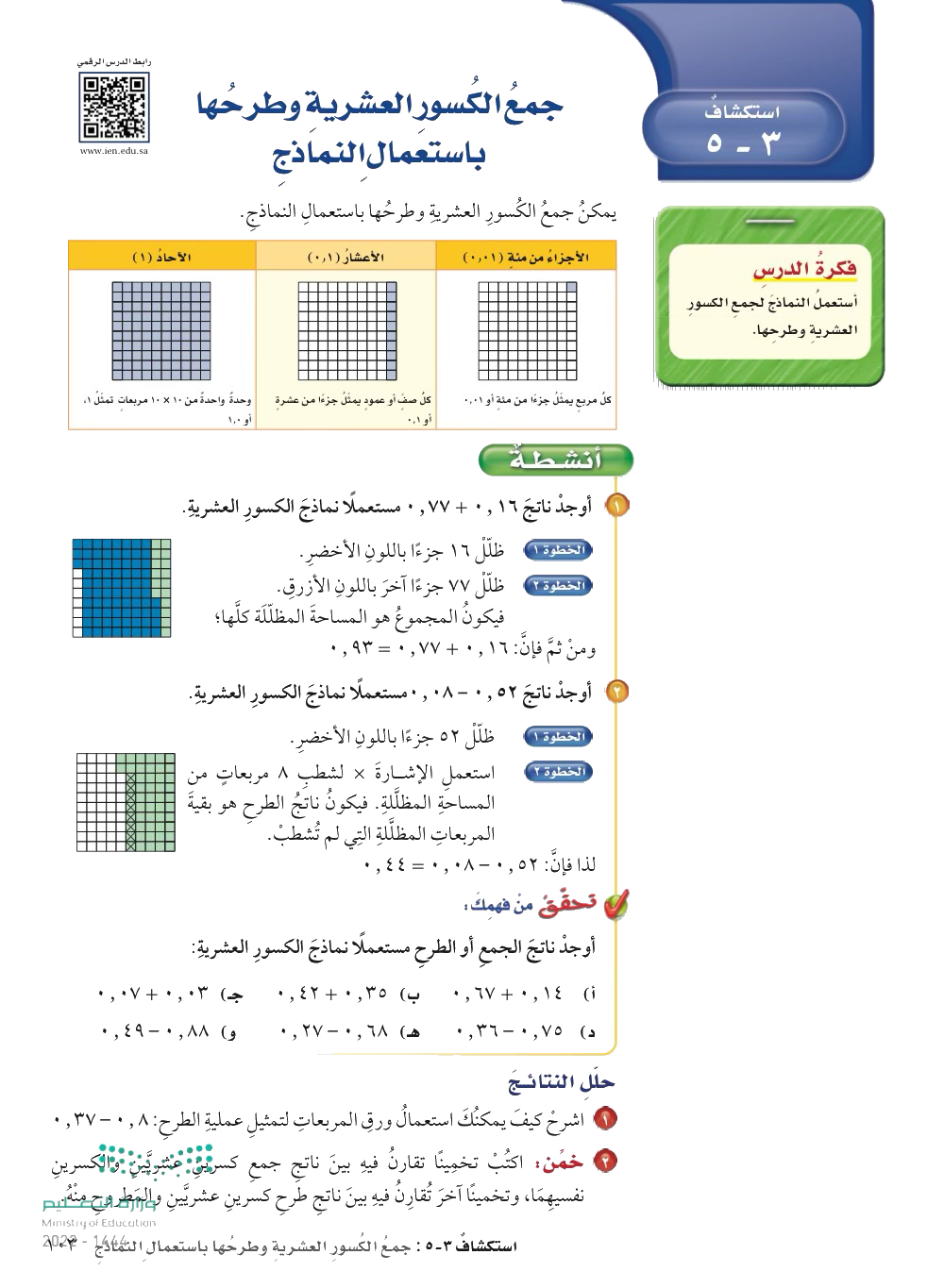 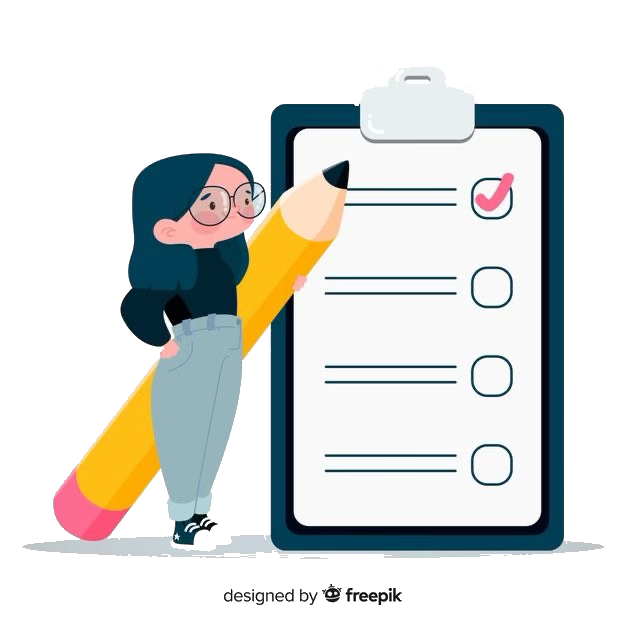 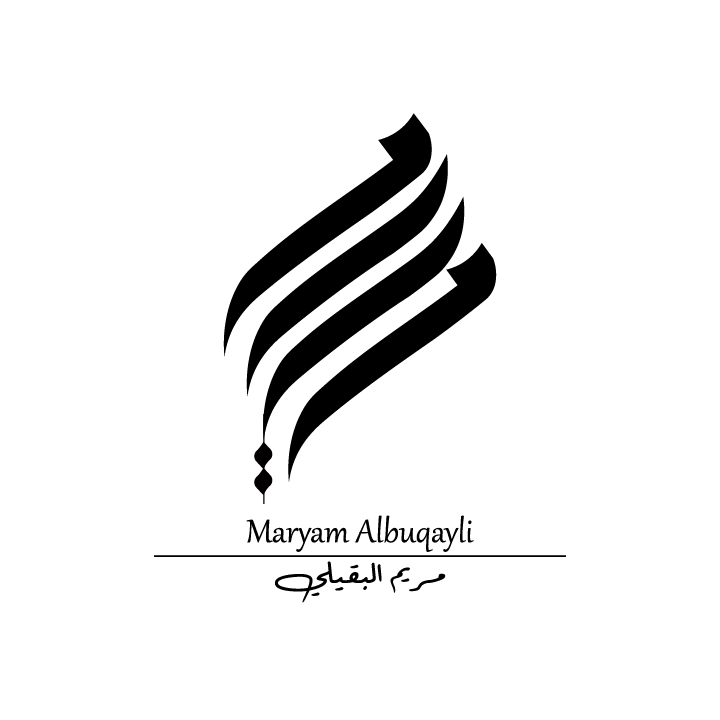 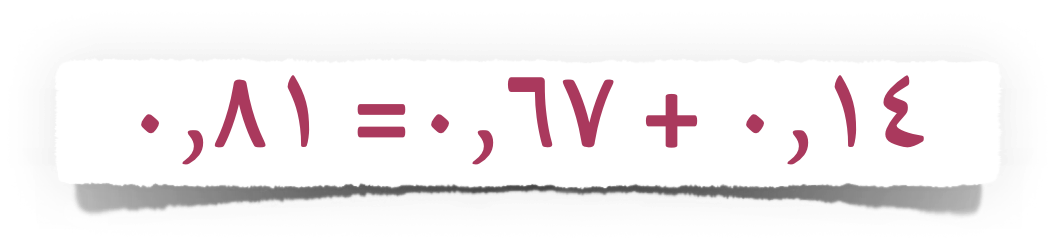 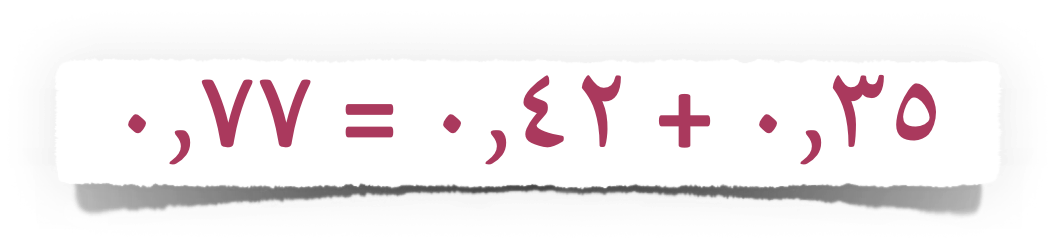 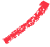 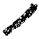 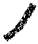 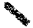 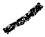 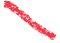 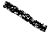 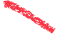 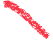 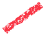 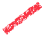 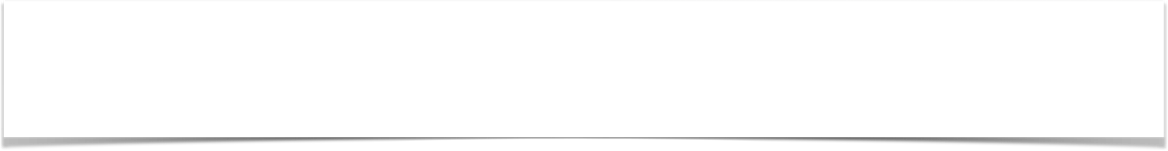 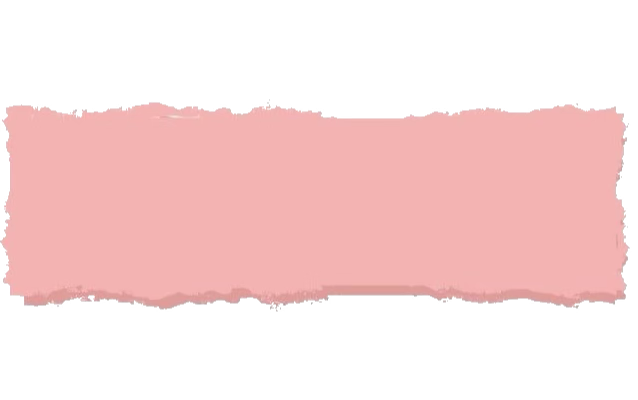 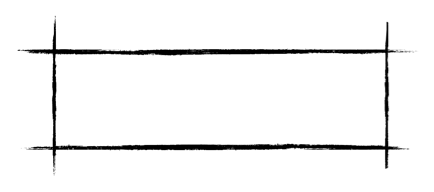 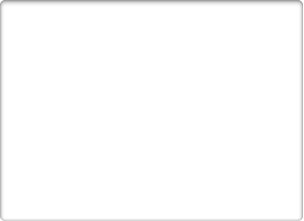 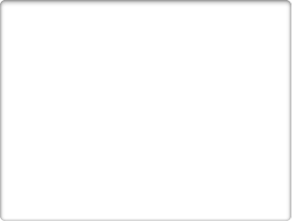 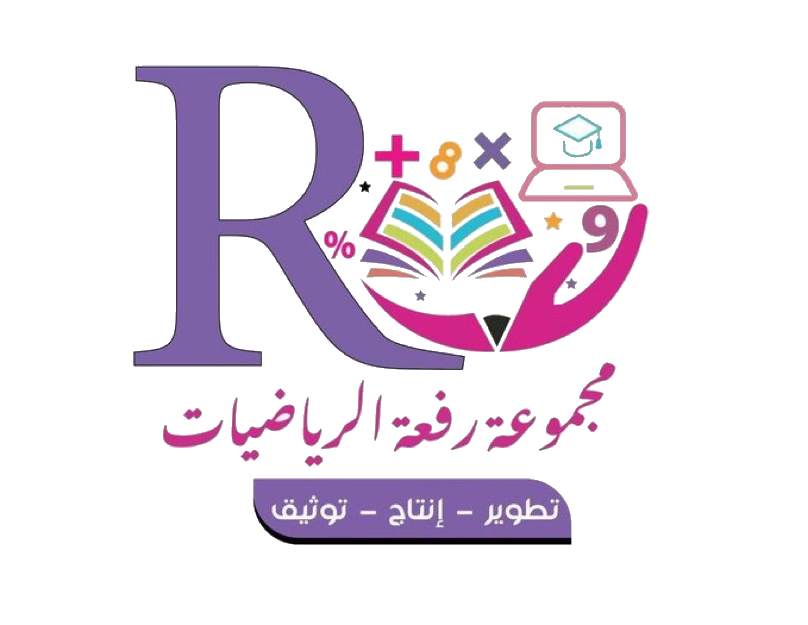 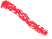 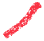 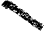 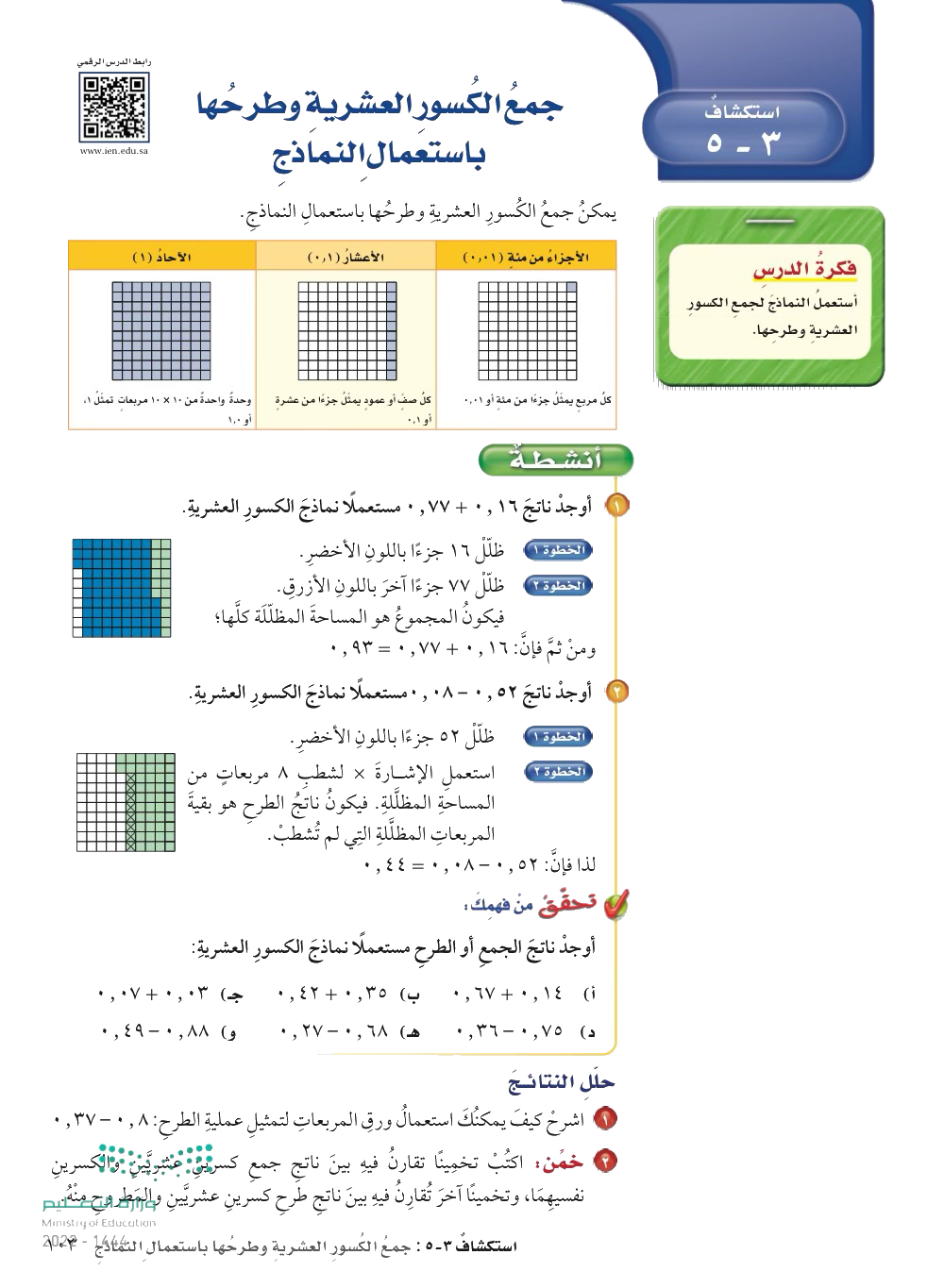 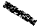 ظلل ٧٥ مربع 
نشطب منها ٣٦ مربع
ظلل ٦٨ مربع 
نشطب منها 
٢٧ مربع
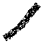 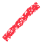 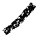 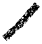 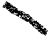 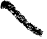 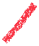 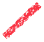 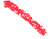 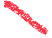 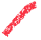 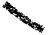 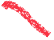 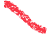 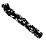 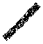 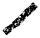 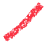 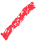 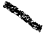 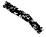 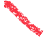 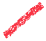 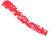 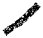 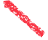 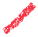 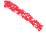 تحقق من فهمك
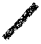 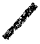 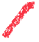 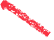 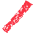 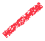 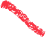 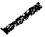 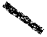 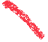 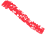 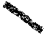 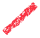 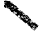 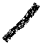 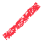 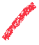 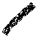 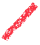 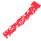 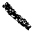 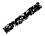 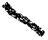 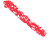 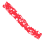 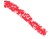 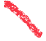 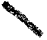 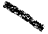 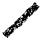 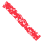 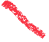 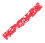 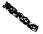 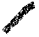 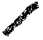 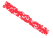 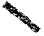 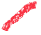 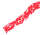 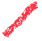 جمع الكسور العشرية وطرحها باستعمال النماذج
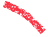 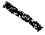 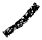 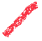 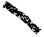 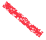 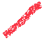 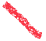 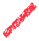 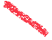 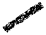 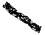 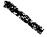 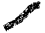 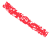 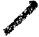 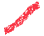 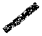 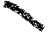 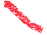 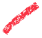 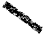 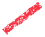 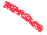 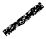 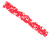 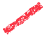 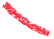 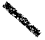 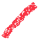 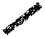 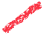 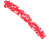 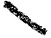 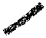 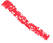 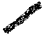 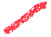 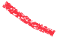 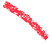 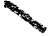 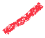 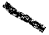 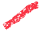 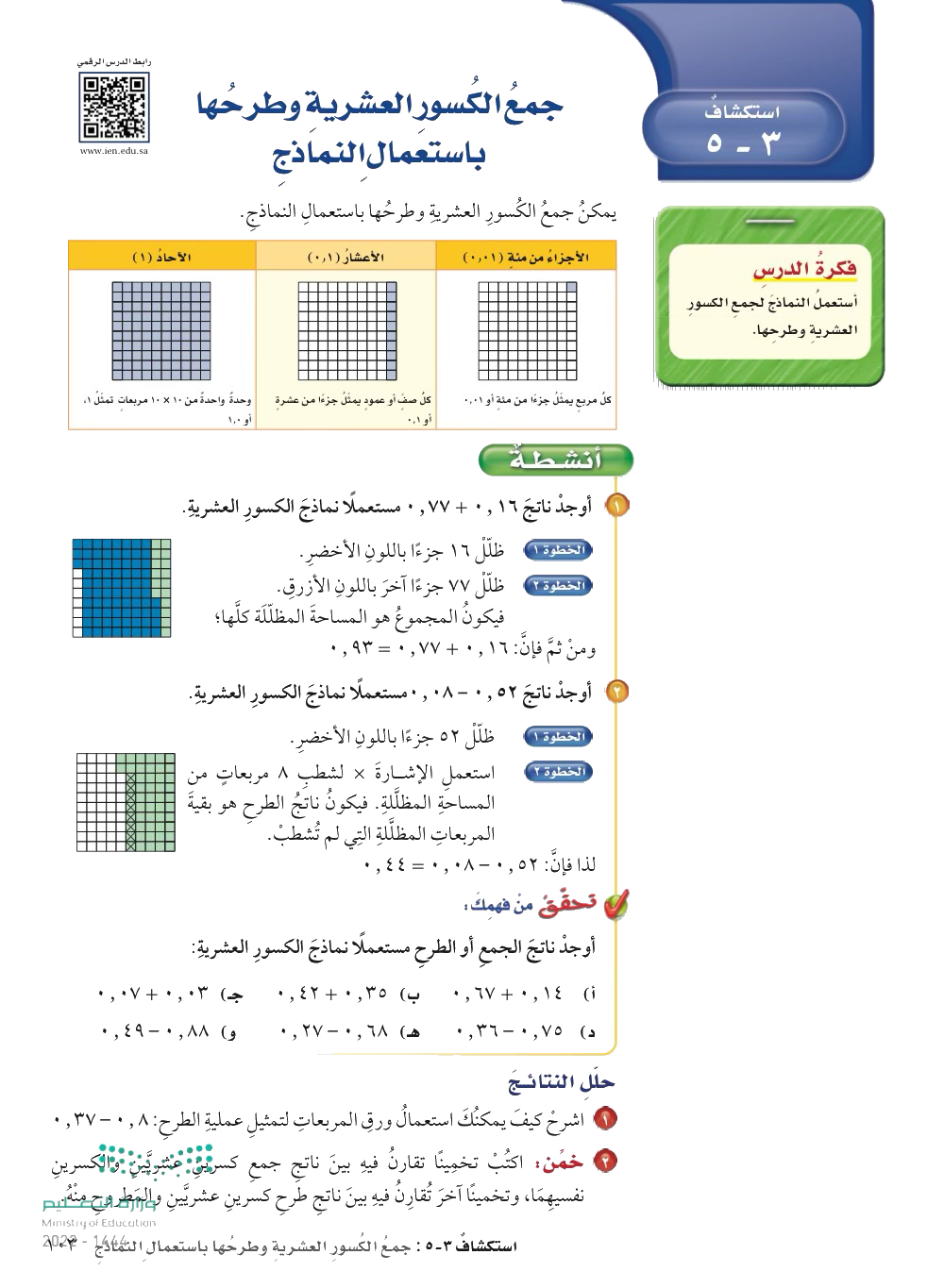 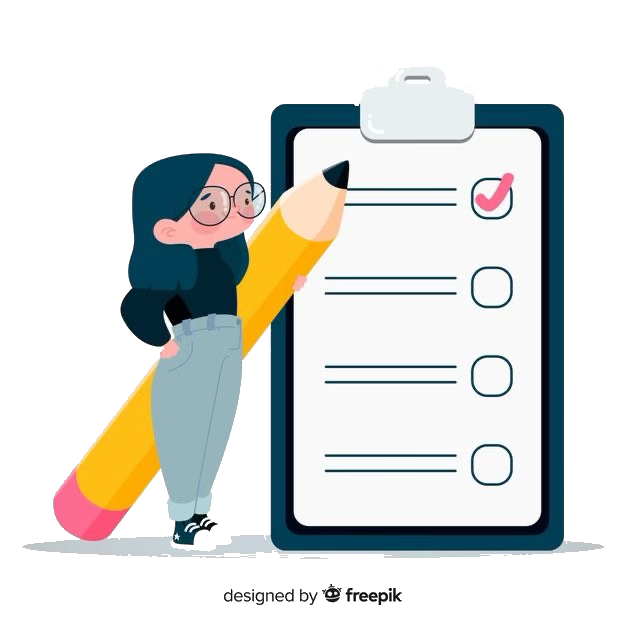 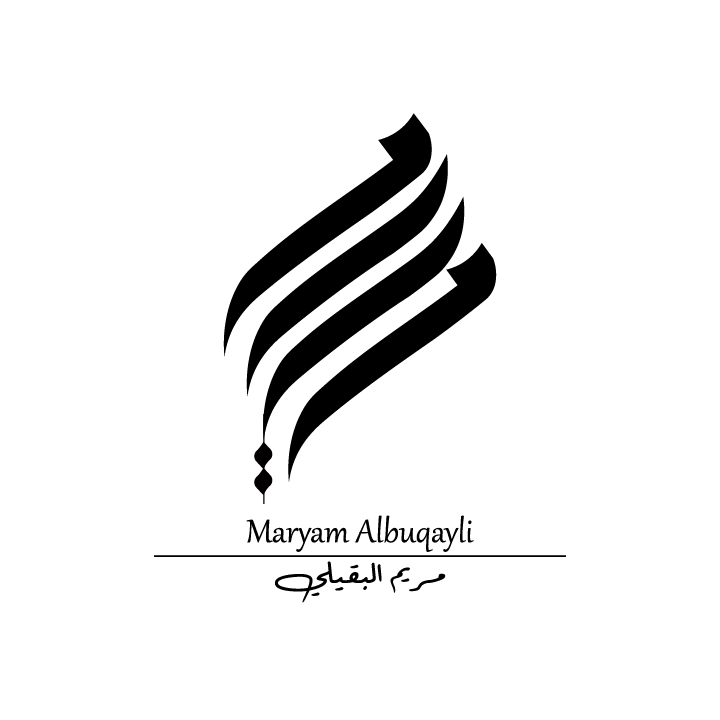 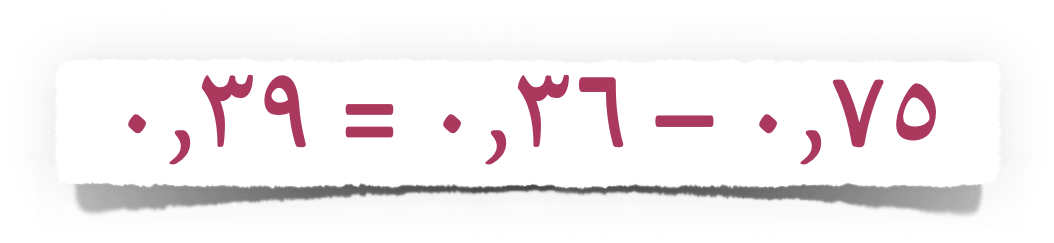 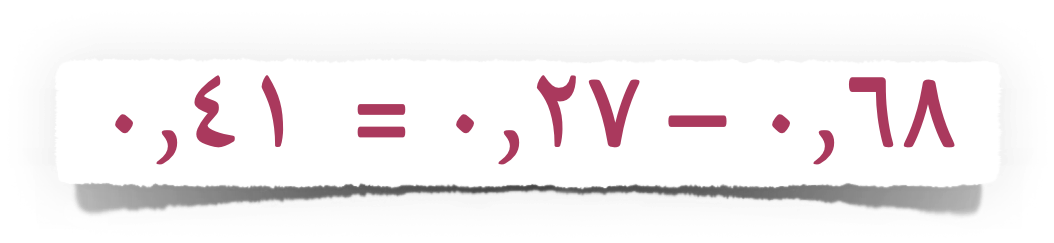 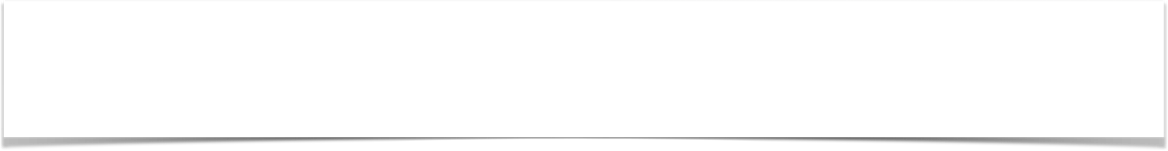 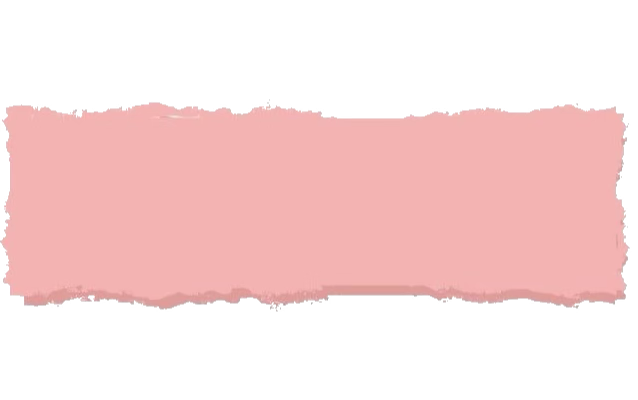 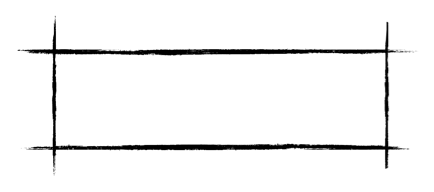 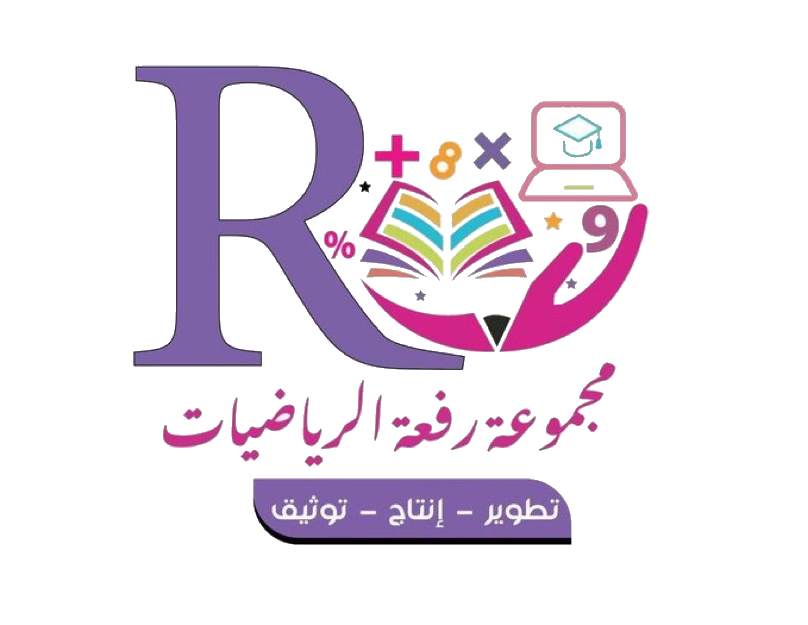 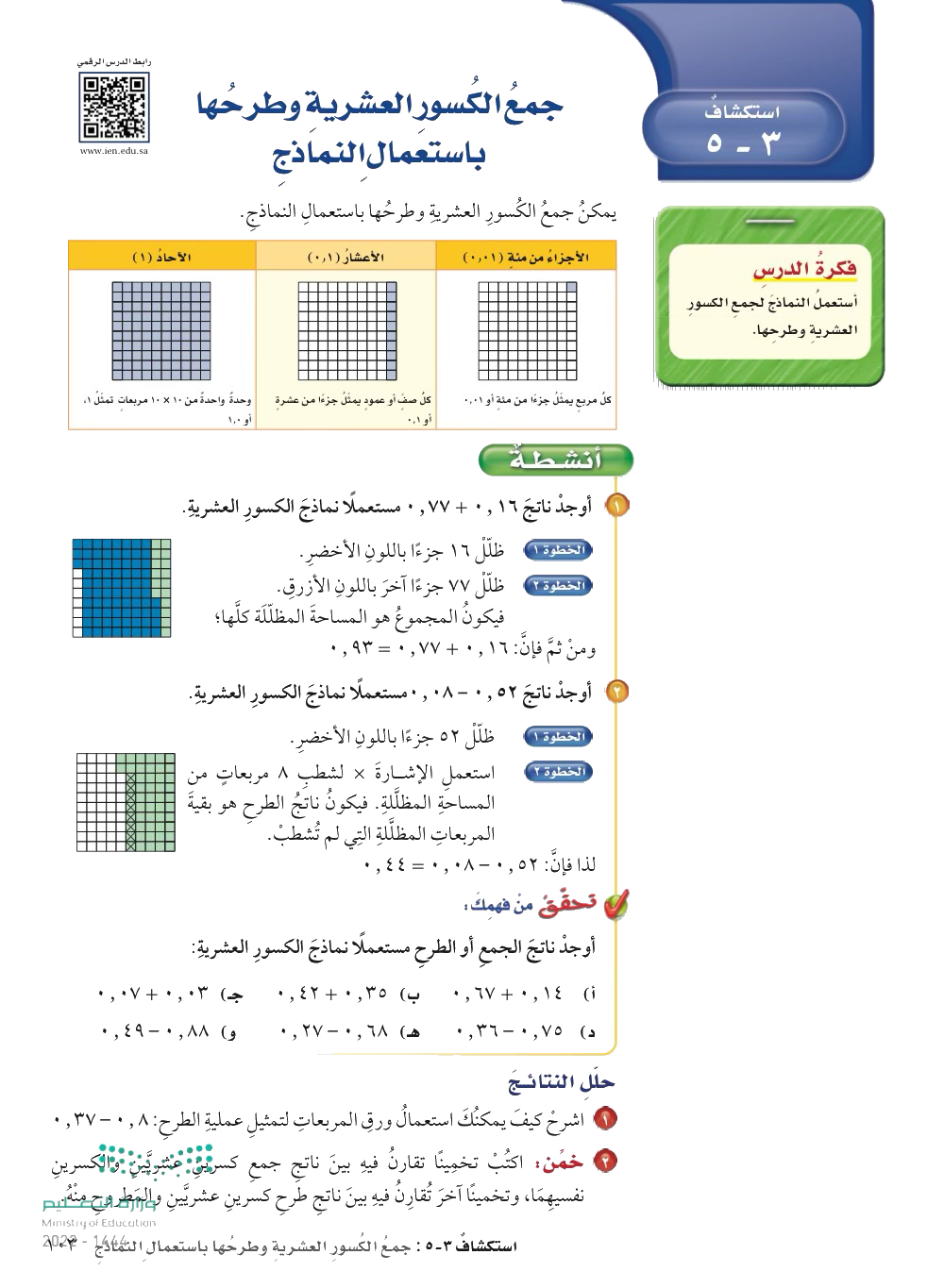 تحقق من فهمك
جمع الكسور العشرية وطرحها باستعمال النماذج
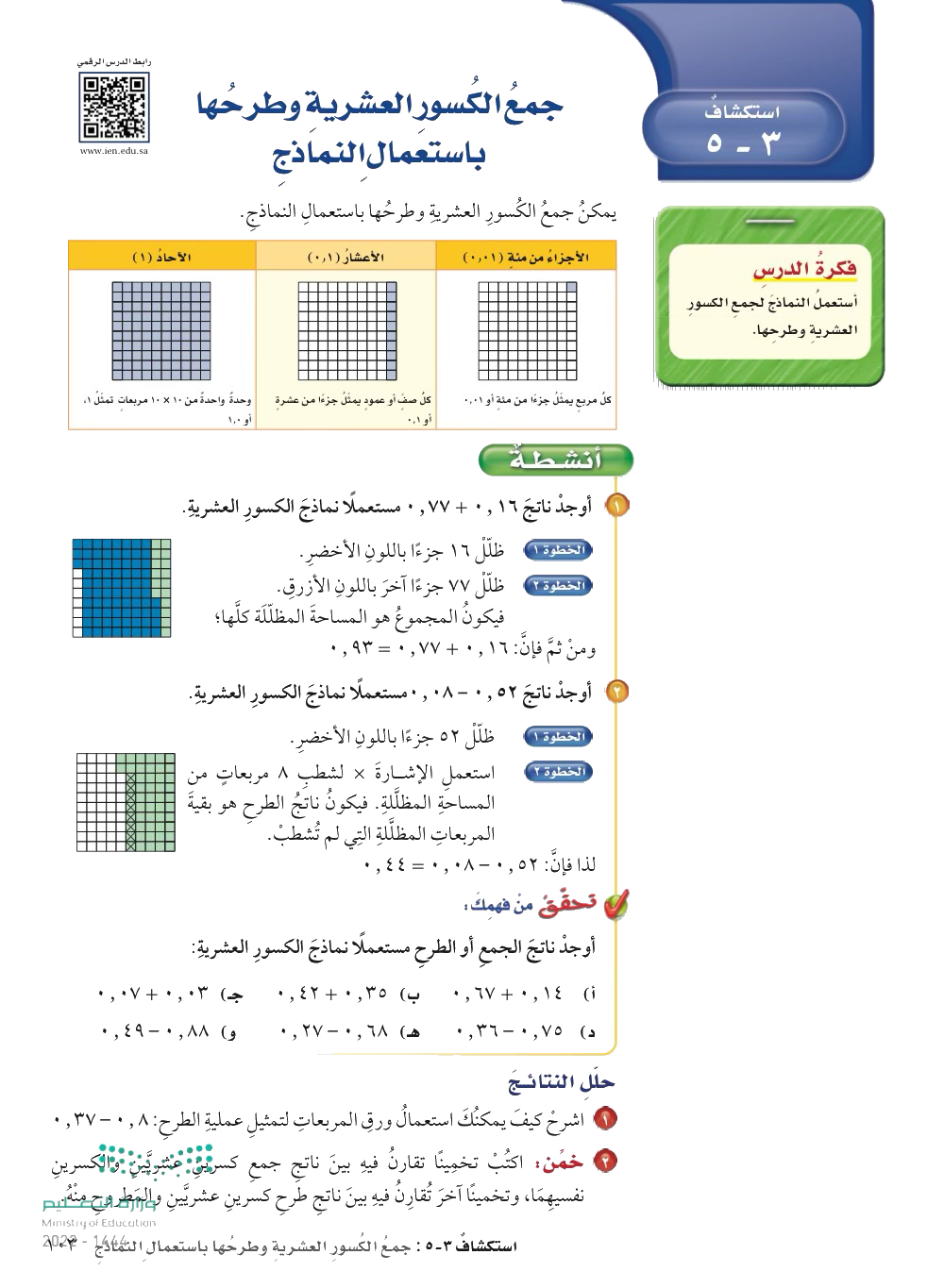 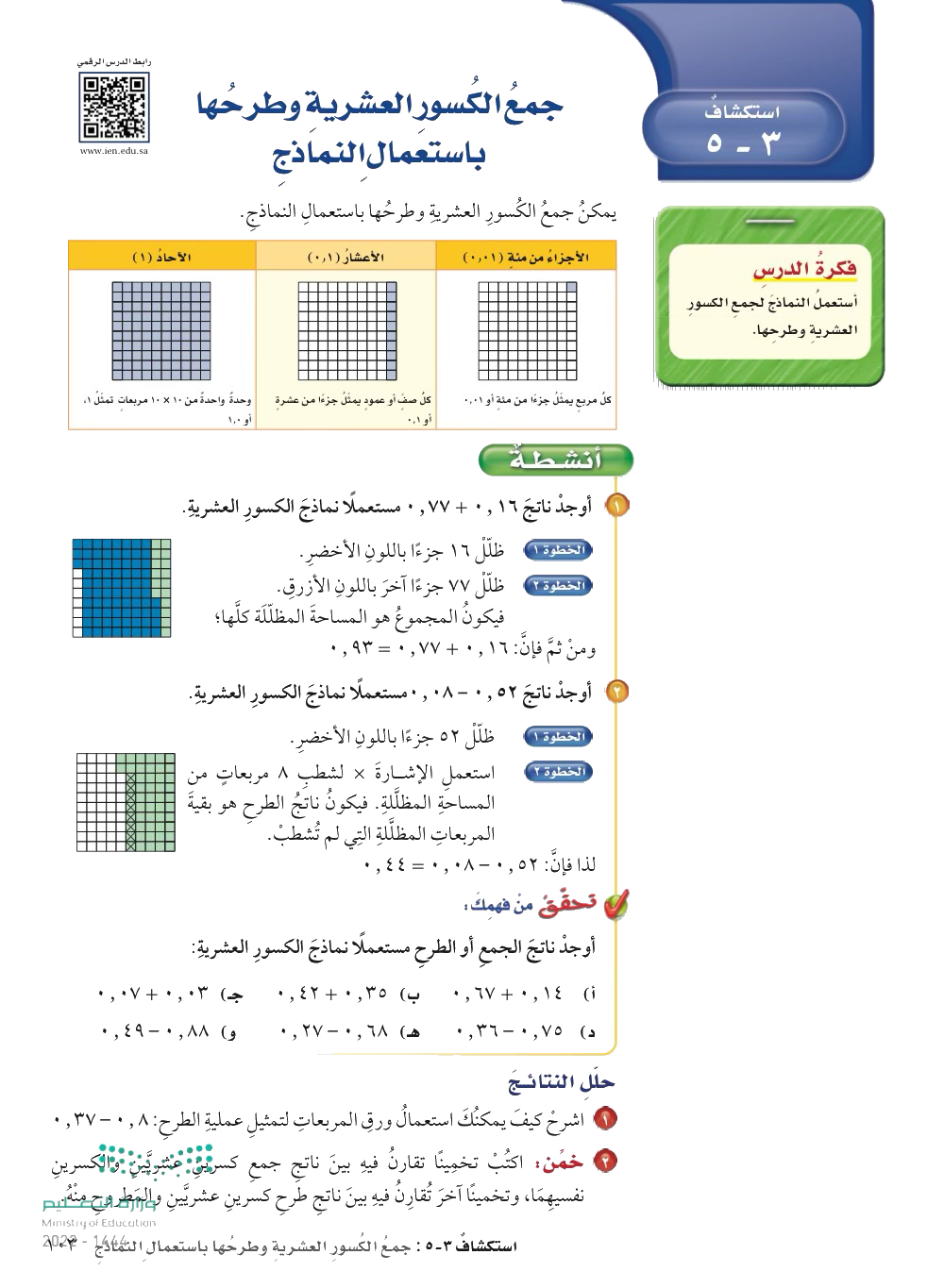 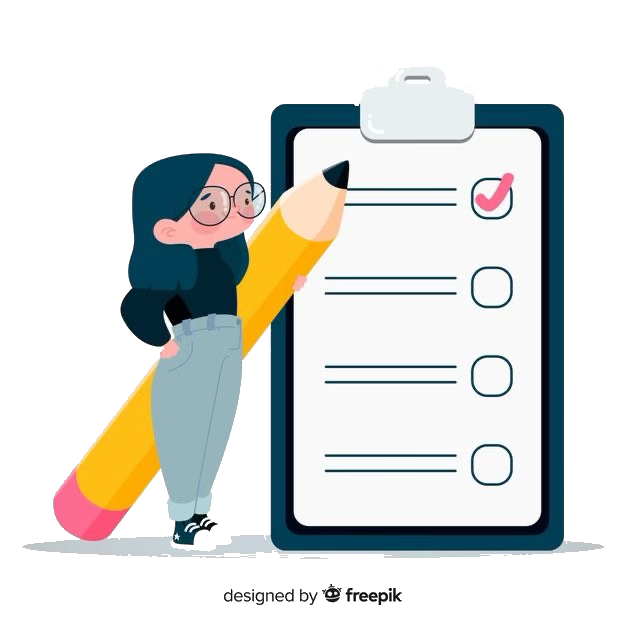 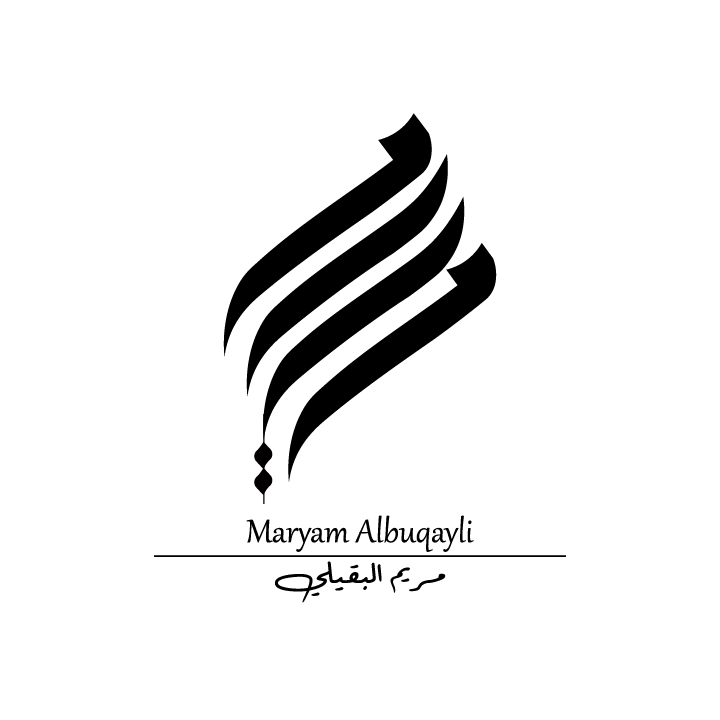 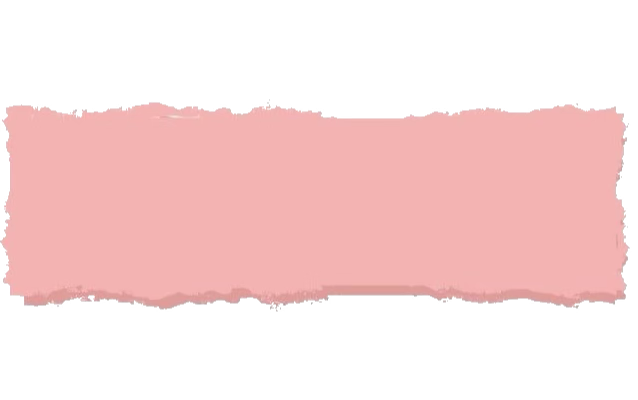 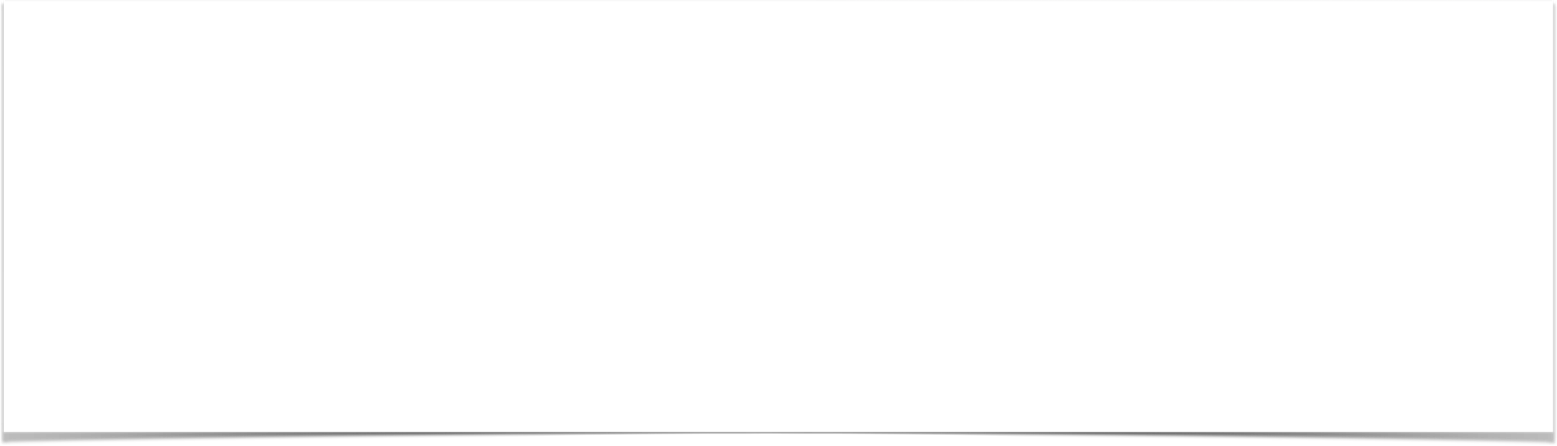 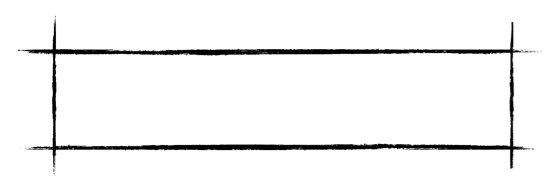 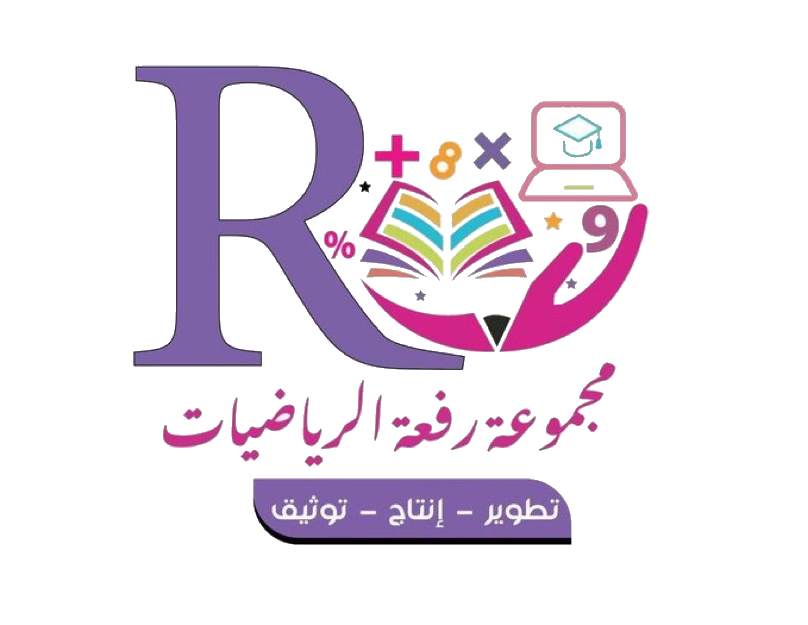 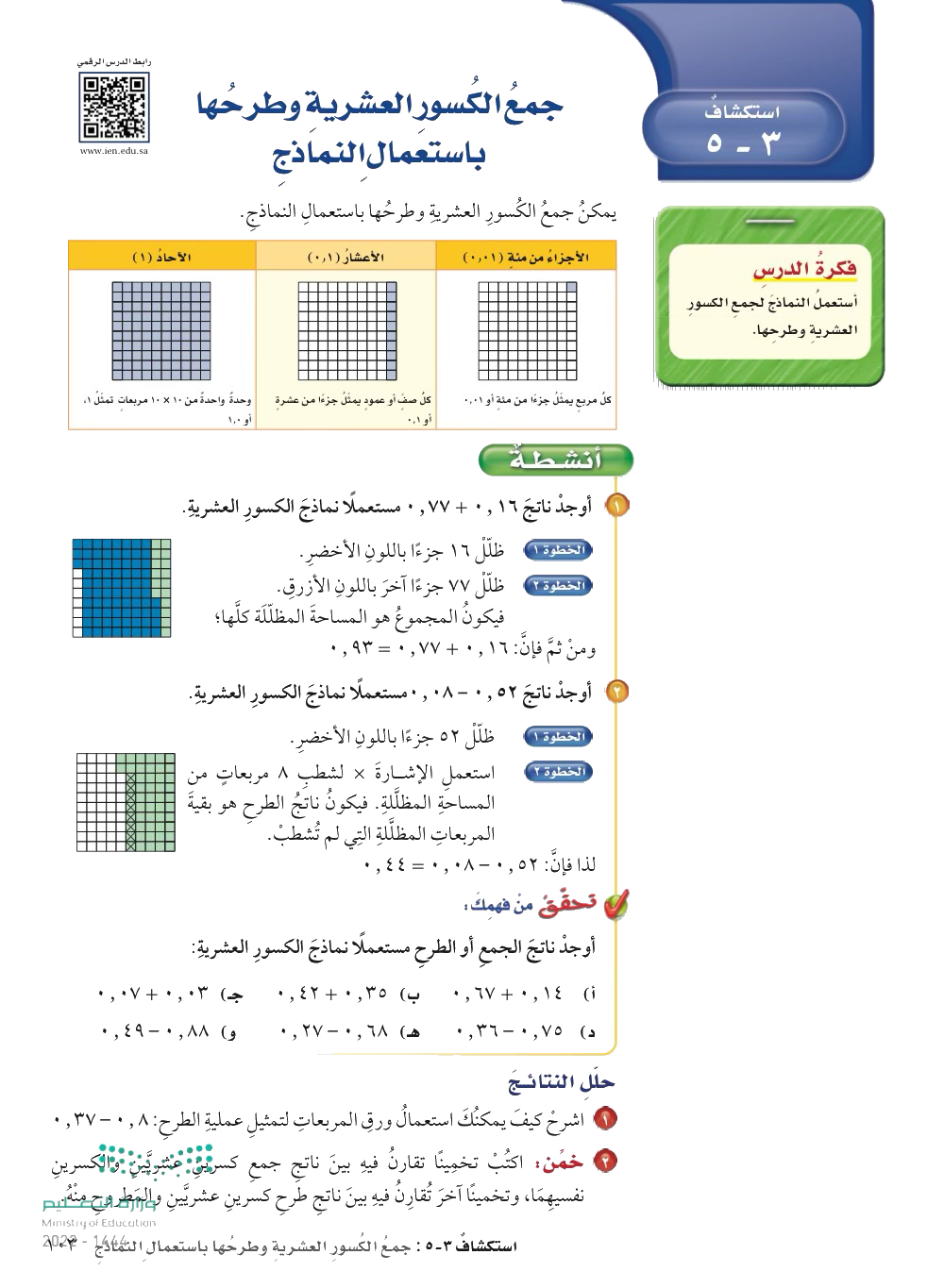 الواجب
جمع الكسور العشرية وطرحها باستعمال النماذج
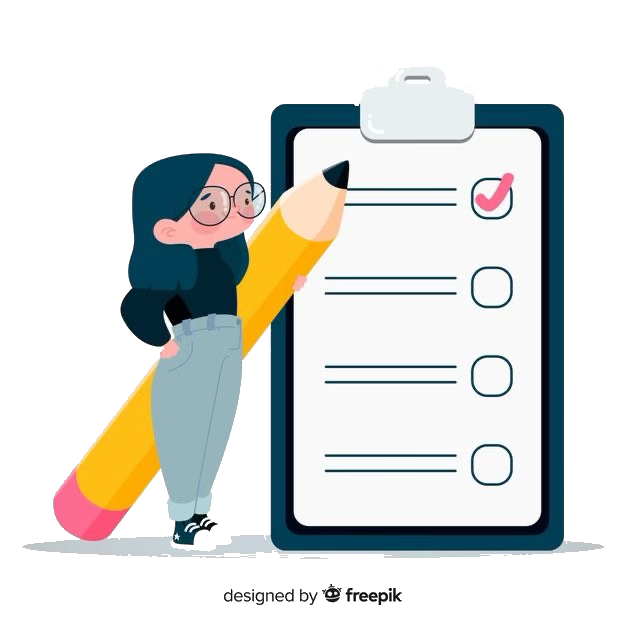 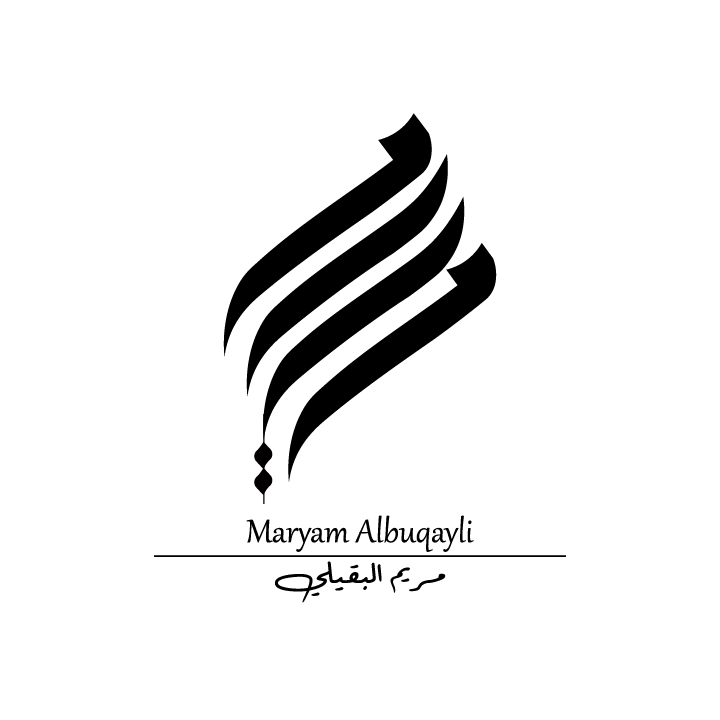 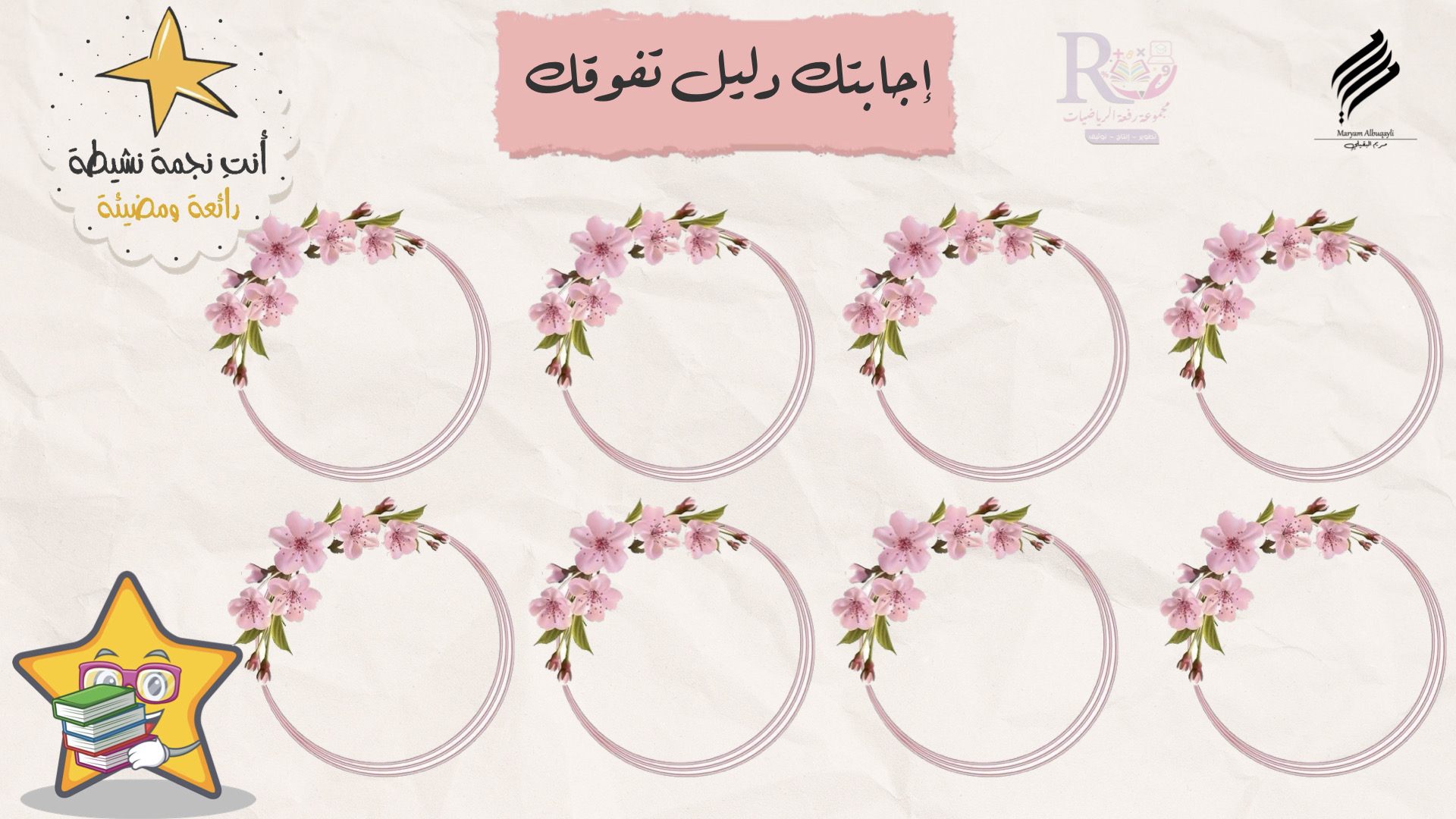 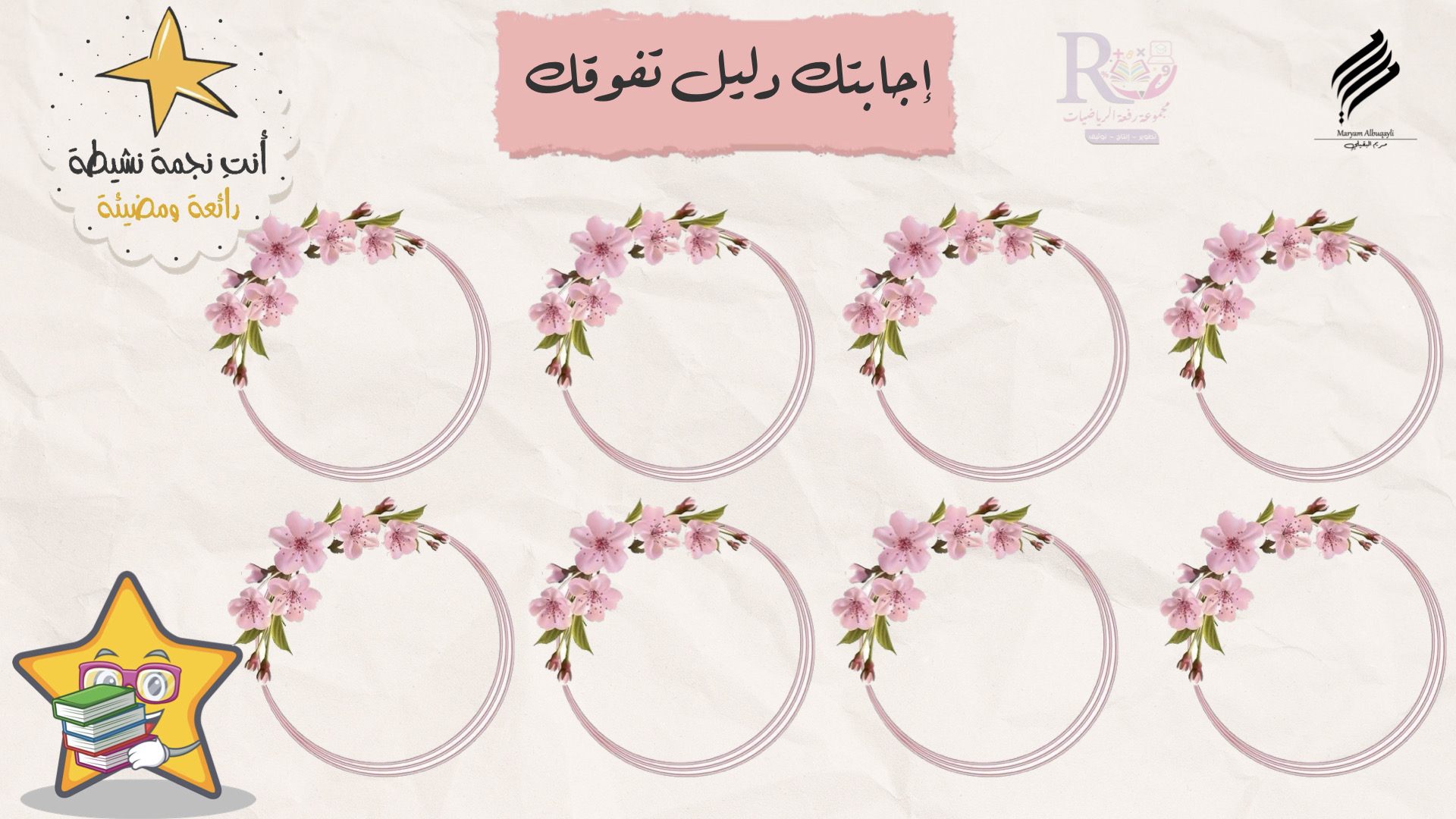 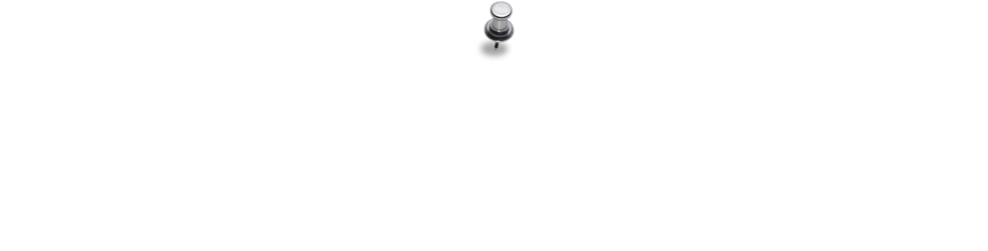 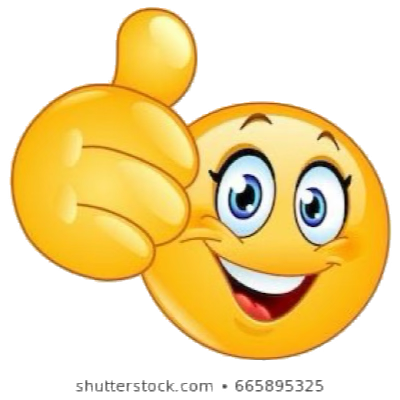 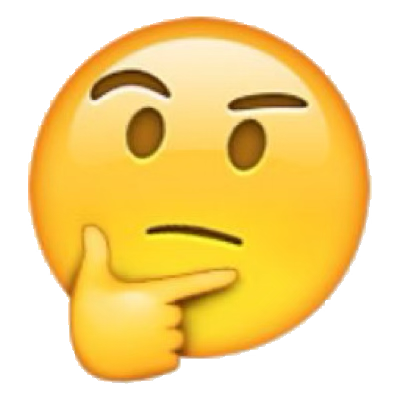 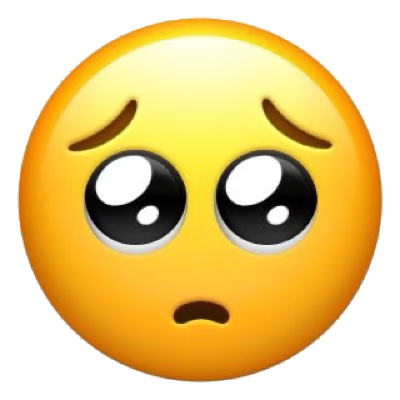 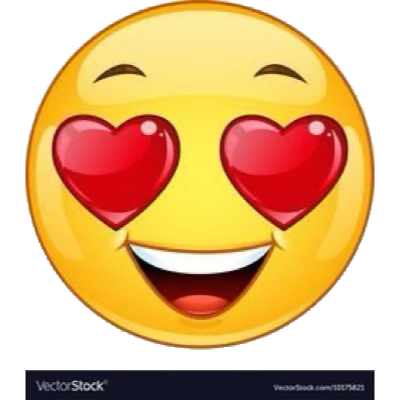 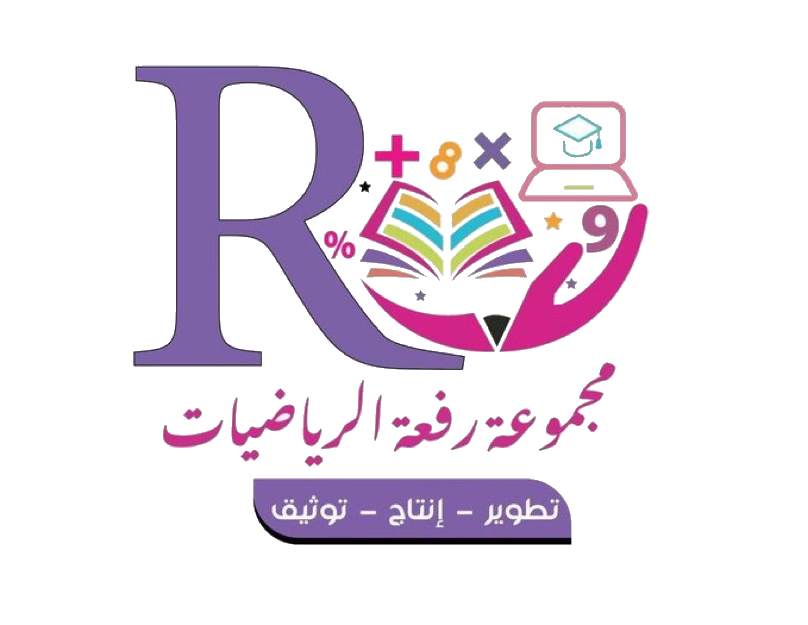 بطاقة خروج الدرس
رائع وممتع
لم أفهم
عندي سؤال
فهمت الدرس
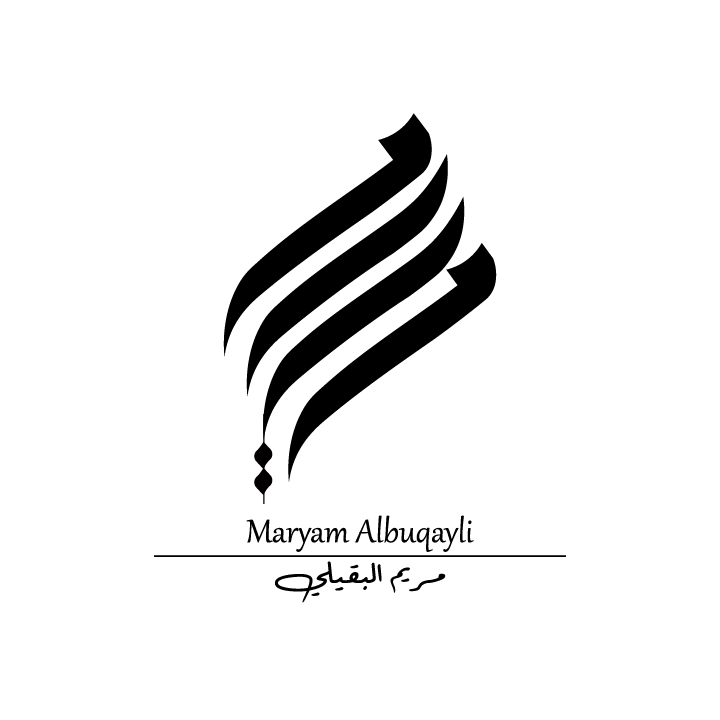